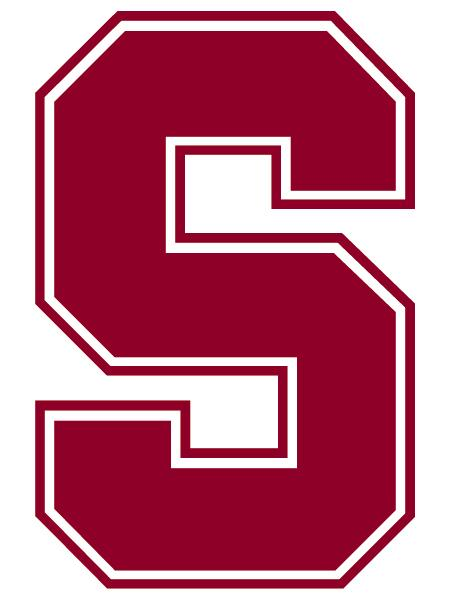 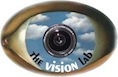 Analysis of Large Scale Visual Recognition
Fei-Fei Li and Olga Russakovsky
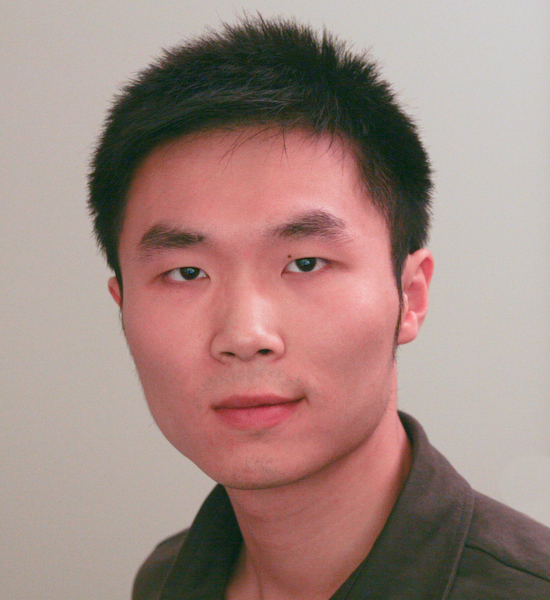 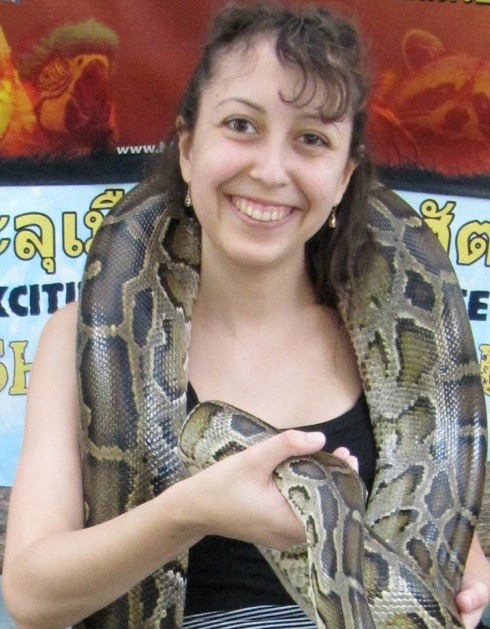 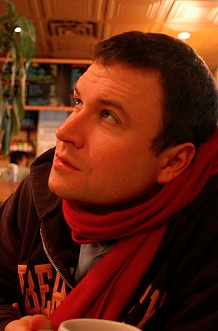 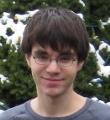 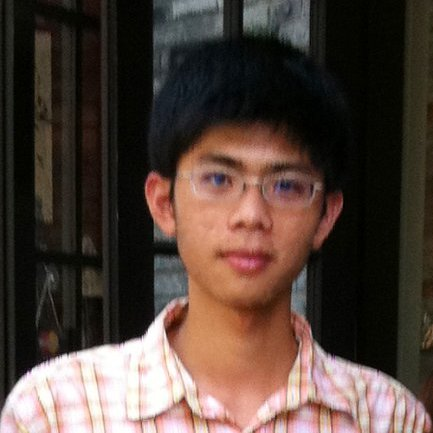 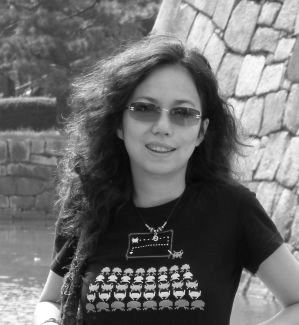 Olga Russakovsky, Jia Deng, Zhiheng Huang, Alex Berg, Li Fei-Fei
Detecting avocados to zucchinis: what have we done, and where are we going? ICCV 2013 	        	      http://image-net.org/challenges/LSVRC/2012/analysis
Refernce to paper, photos, vision-lab, stanford logos
Backpack
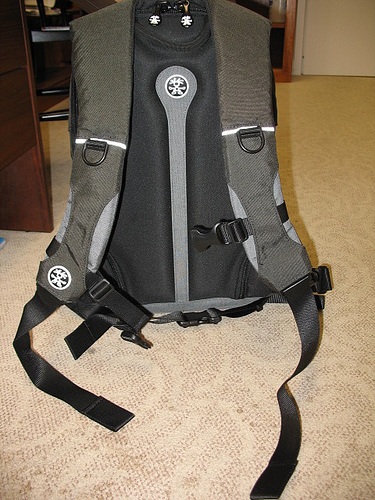 [Speaker Notes: Want to recognize all objects in the world]
Strawberry
Traffic light
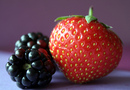 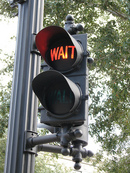 Flute
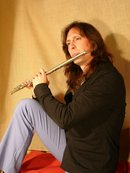 Backpack
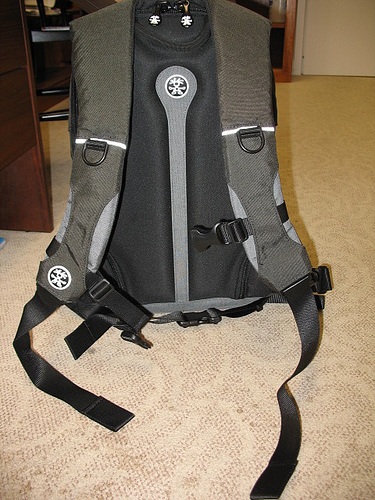 Bathing cap
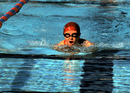 Sea lion
Matchstick
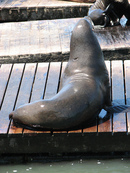 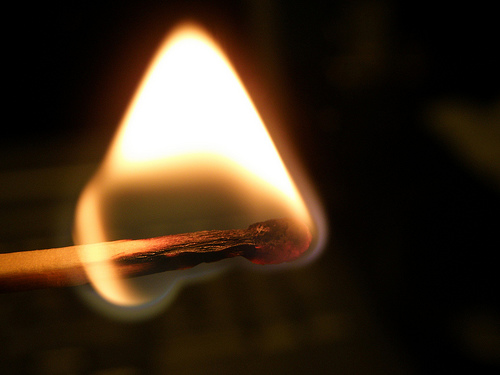 Racket
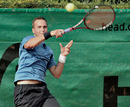 [Speaker Notes: Want to recognize all objects in the world]
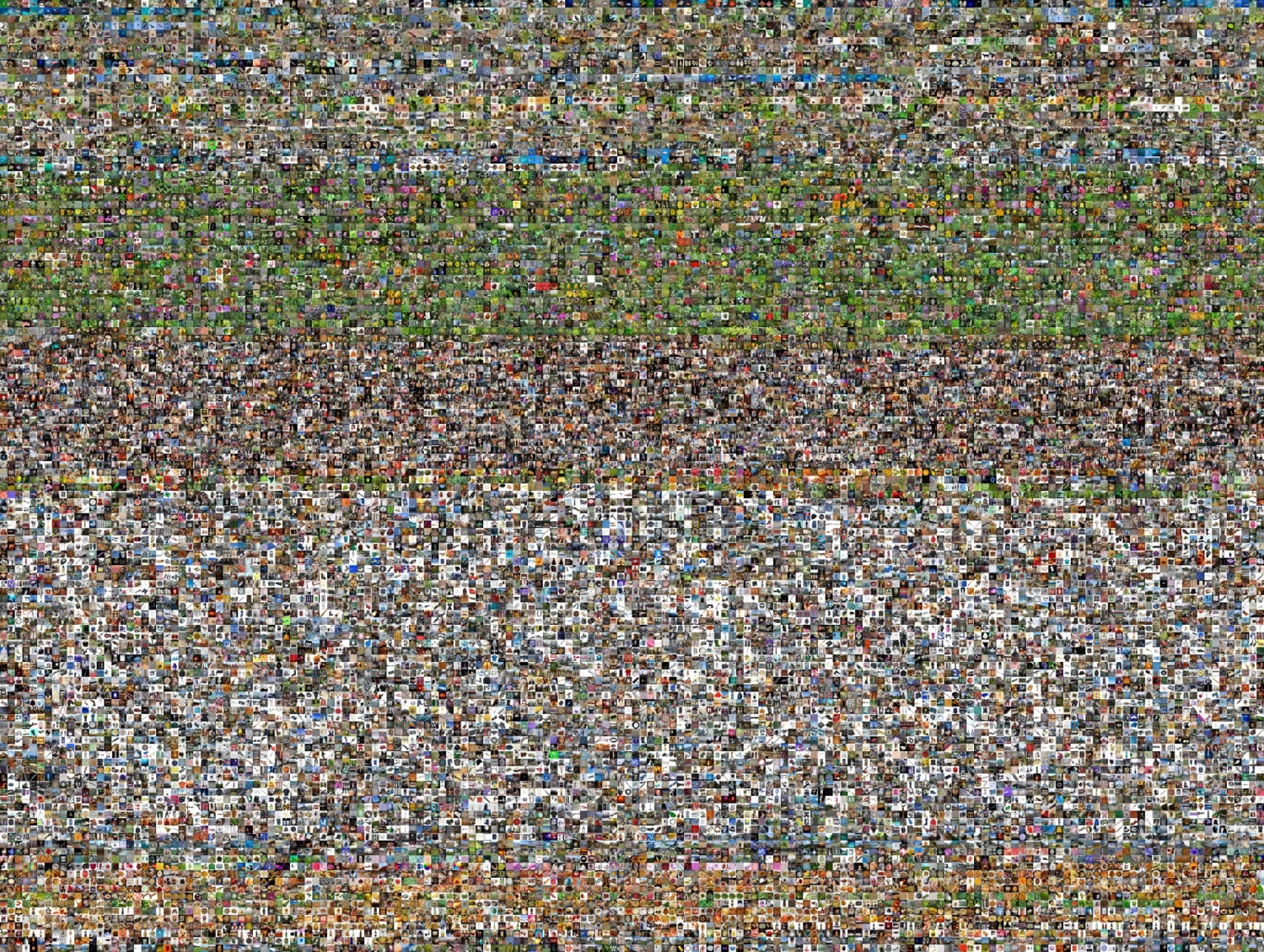 Large-scale recognition
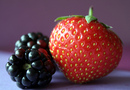 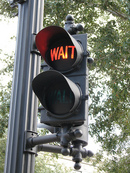 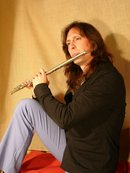 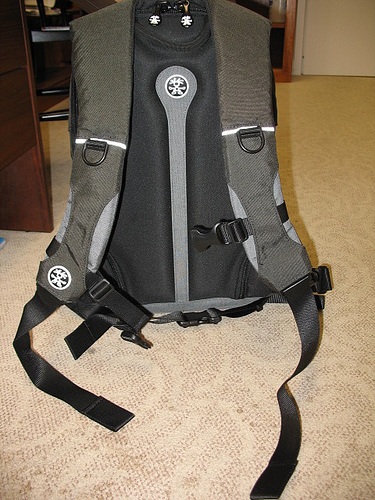 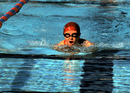 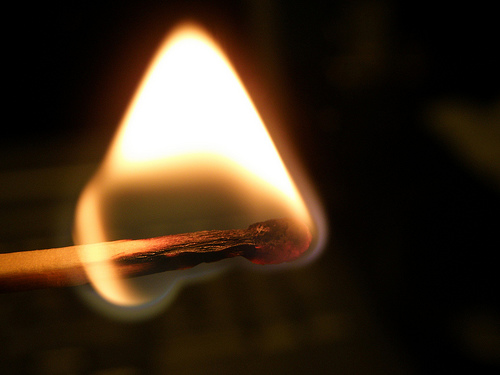 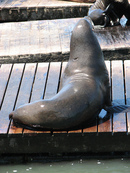 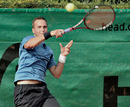 [Speaker Notes: Want to recognize all objects in the world]
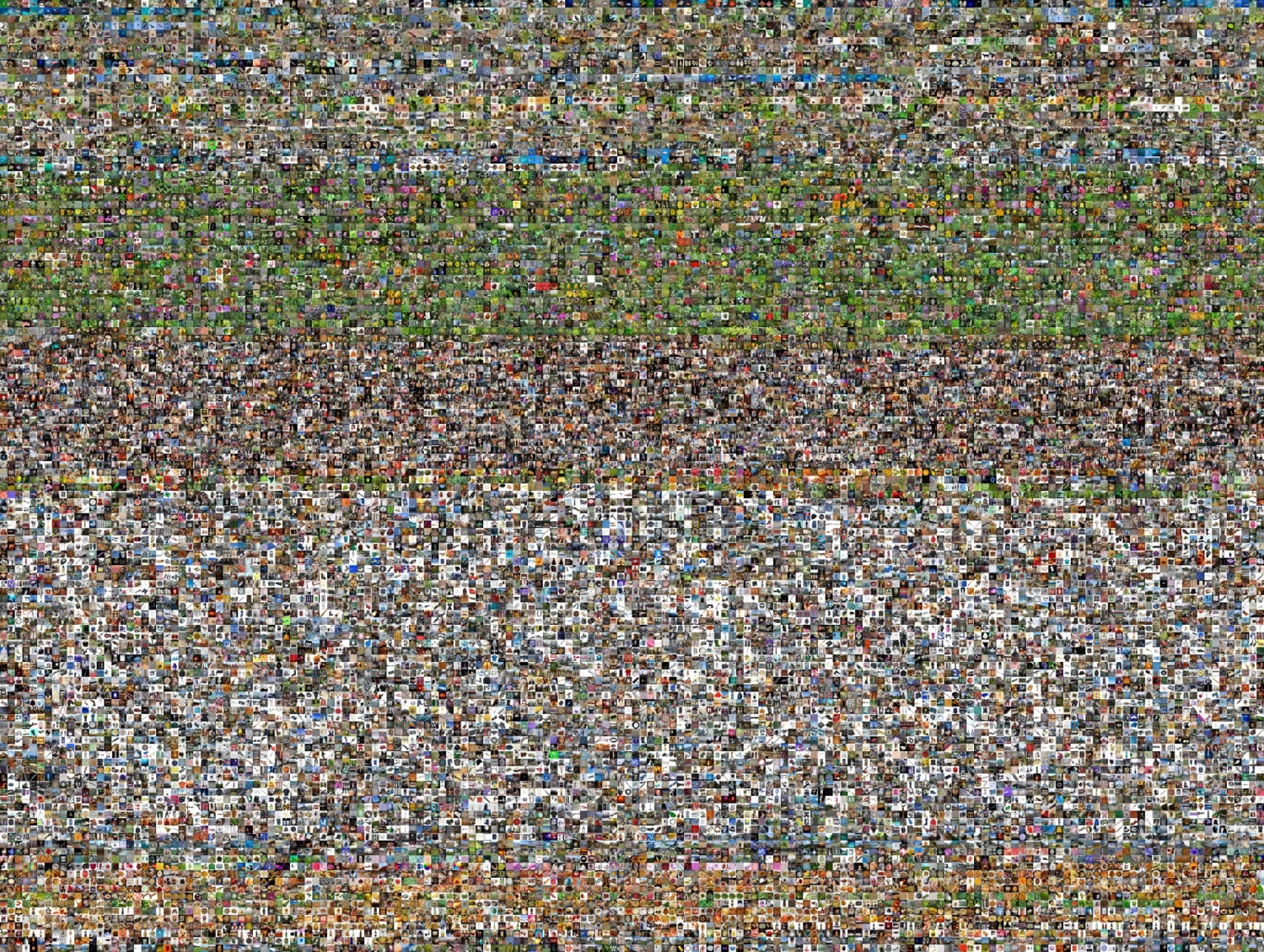 Large-scale recognition
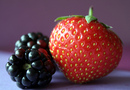 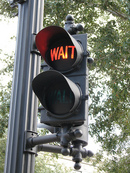 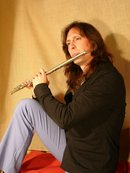 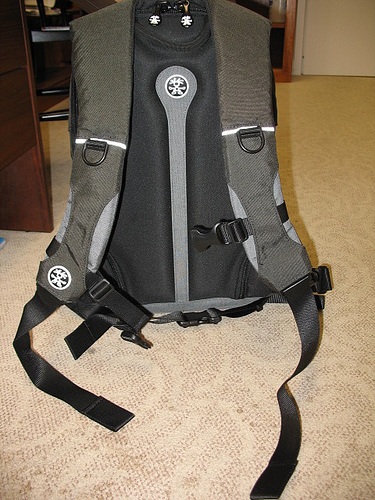 Need benchmark datasets
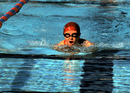 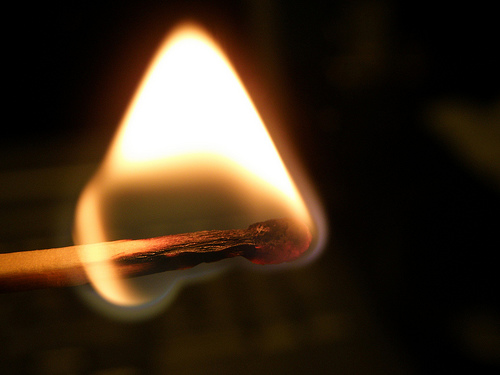 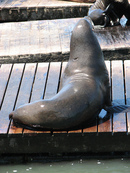 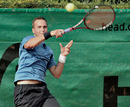 [Speaker Notes: Want to recognize all objects in the world]
PASCAL VOC 2005-2012
20 object classes		22,591 images
Classification: person, motorcycle
Detection
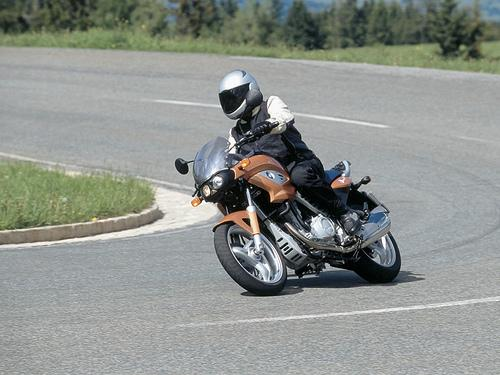 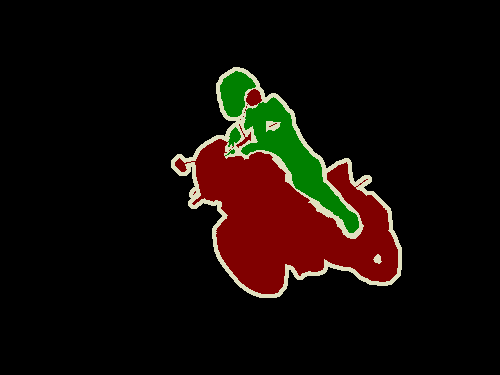 Segmentation
Person
Motorcycle
Action: riding bicycle
Everingham, Van Gool, Williams, Winn and Zisserman.
The PASCAL Visual Object Classes (VOC) Challenge. IJCV 2010.
Large Scale Visual Recognition Challenge (ILSVRC) 2010-2012
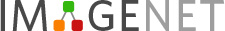 20 object classes		22,591 images
1000 object classes		1,431,167 images
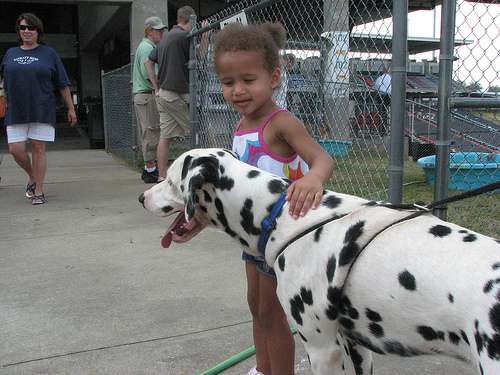 Dalmatian
http://image-net.org/challenges/LSVRC/{2010,2011,2012}
Variety of object classes in ILSVRC
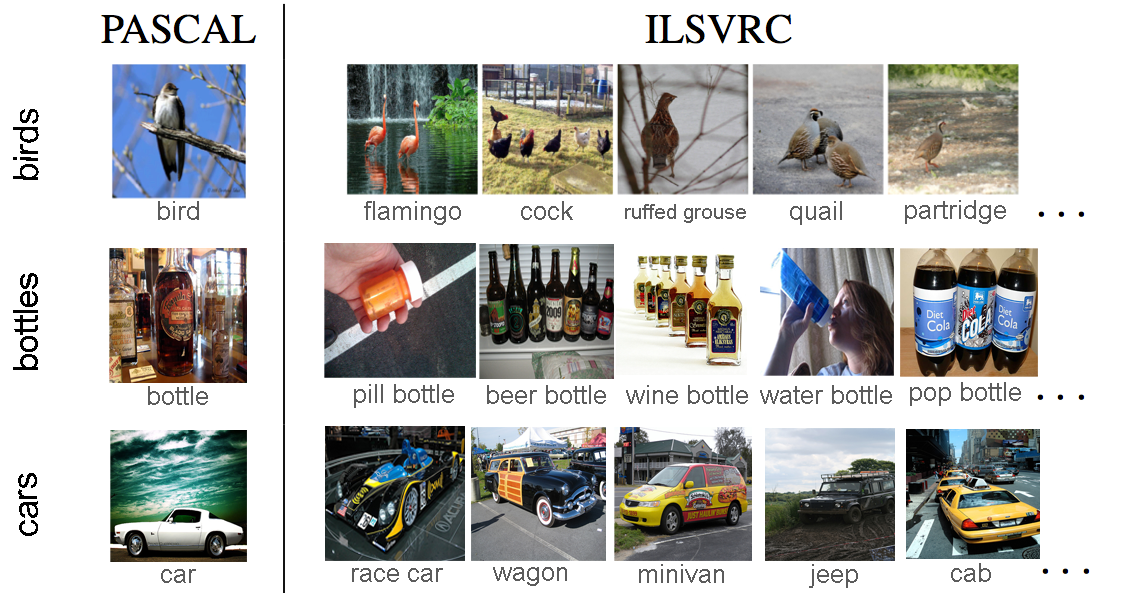 Variety of object classes in ILSVRC
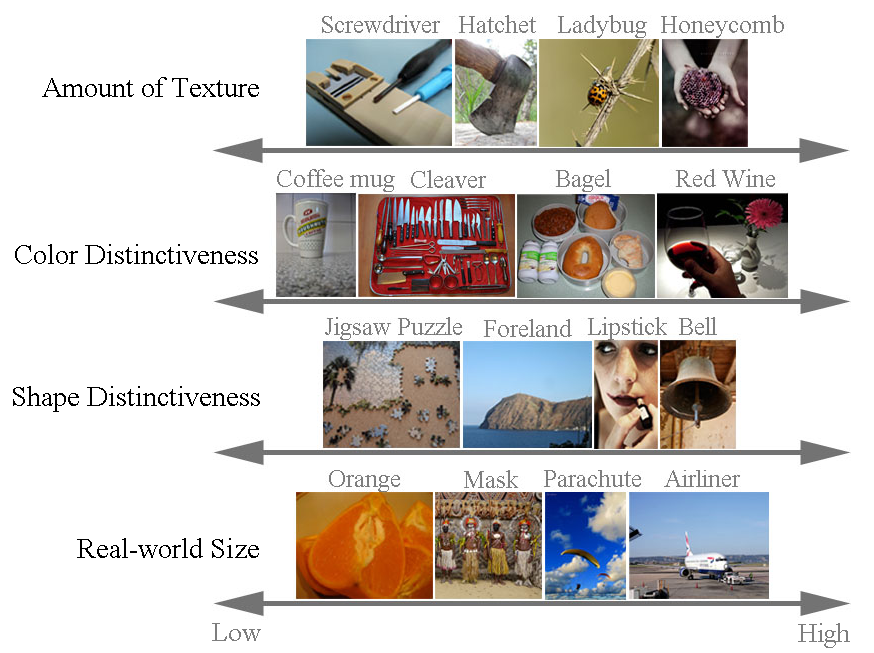 ILSVRC Task 1: Classification
Steel drum
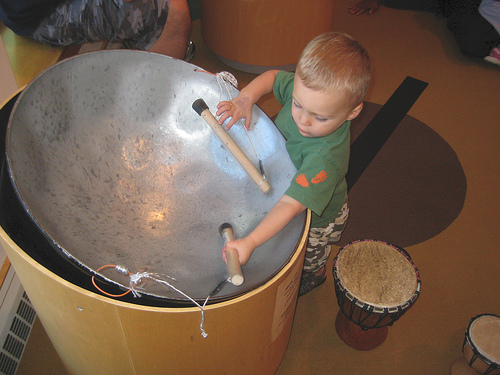 [Speaker Notes: At that time was infeasible to label with all objects present]
ILSVRC Task 1: Classification
Steel drum
Output:
Scale
T-shirt
Steel drum
Drumstick
Mud turtle
Output:
Scale
T-shirt
Giant panda
Drumstick
Mud turtle
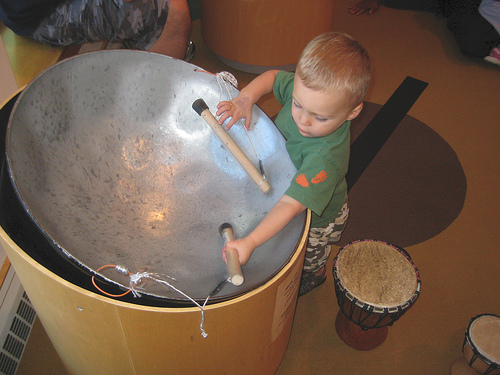 ✗
✔
ILSVRC Task 1: Classification
Steel drum
Output:
Scale
T-shirt
Steel drum
Drumstick
Mud turtle
Output:
Scale
T-shirt
Giant panda
Drumstick
Mud turtle
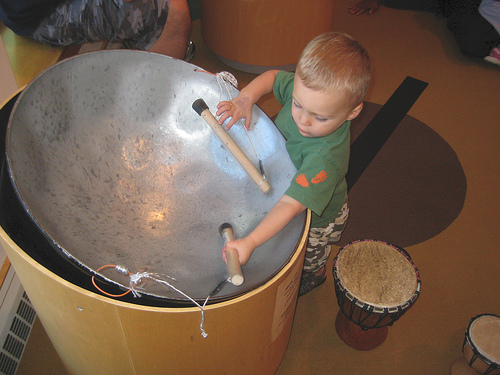 ✗
✔
Σ
1
100,000
Accuracy =
1[correct on image i]
100,000
images
ILSVRC Task 1: Classification
2010
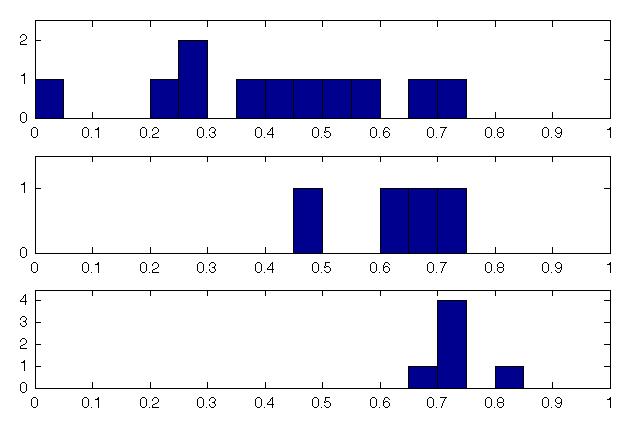 0.72
2011
0.74
# Submissions
2012
0.85
Accuracy (5 predictions/image)
ILSVRC Task 2: Classification + Localization
Steel drum
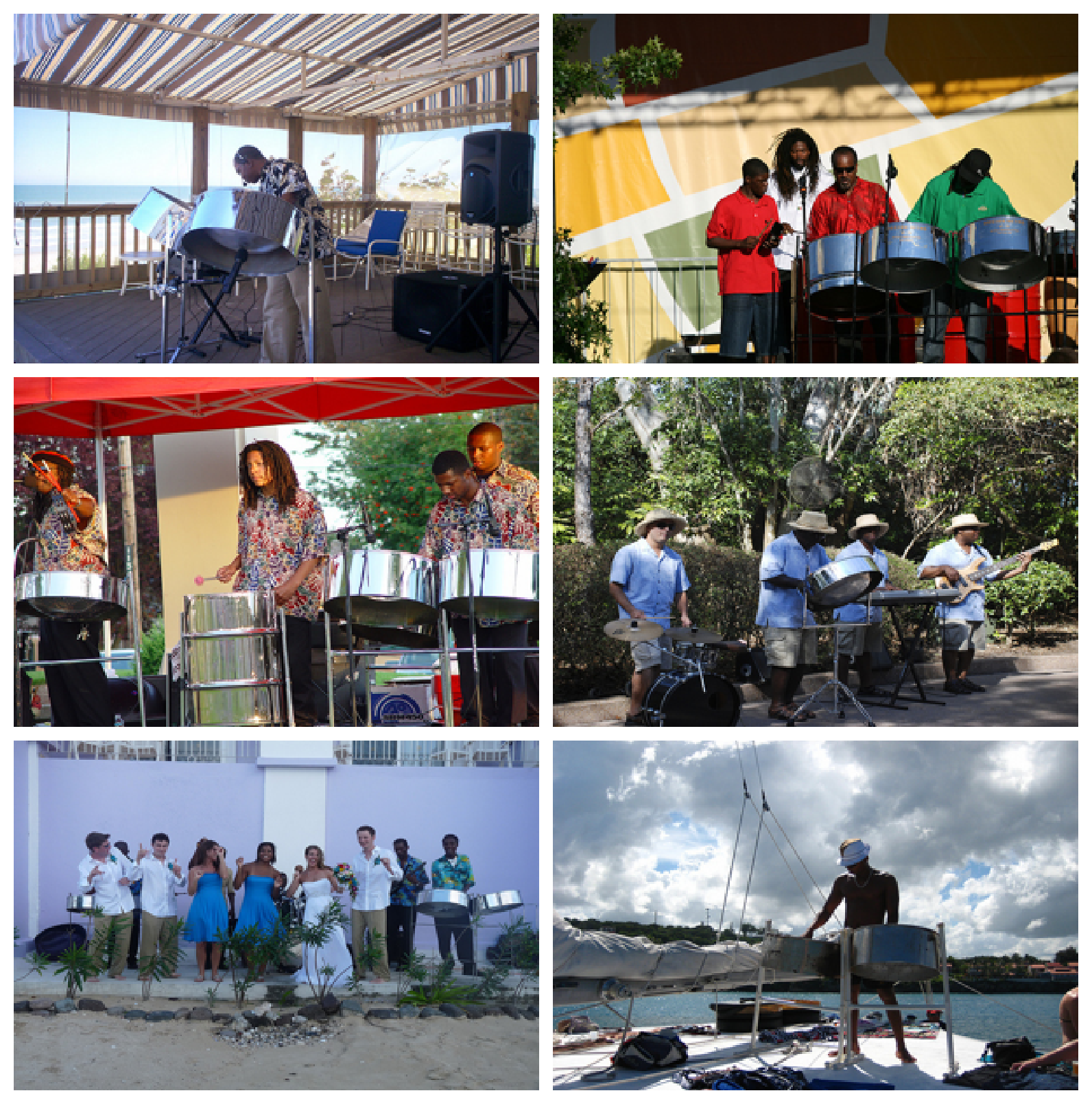 ILSVRC Task 2: Classification + Localization
Steel drum
Output
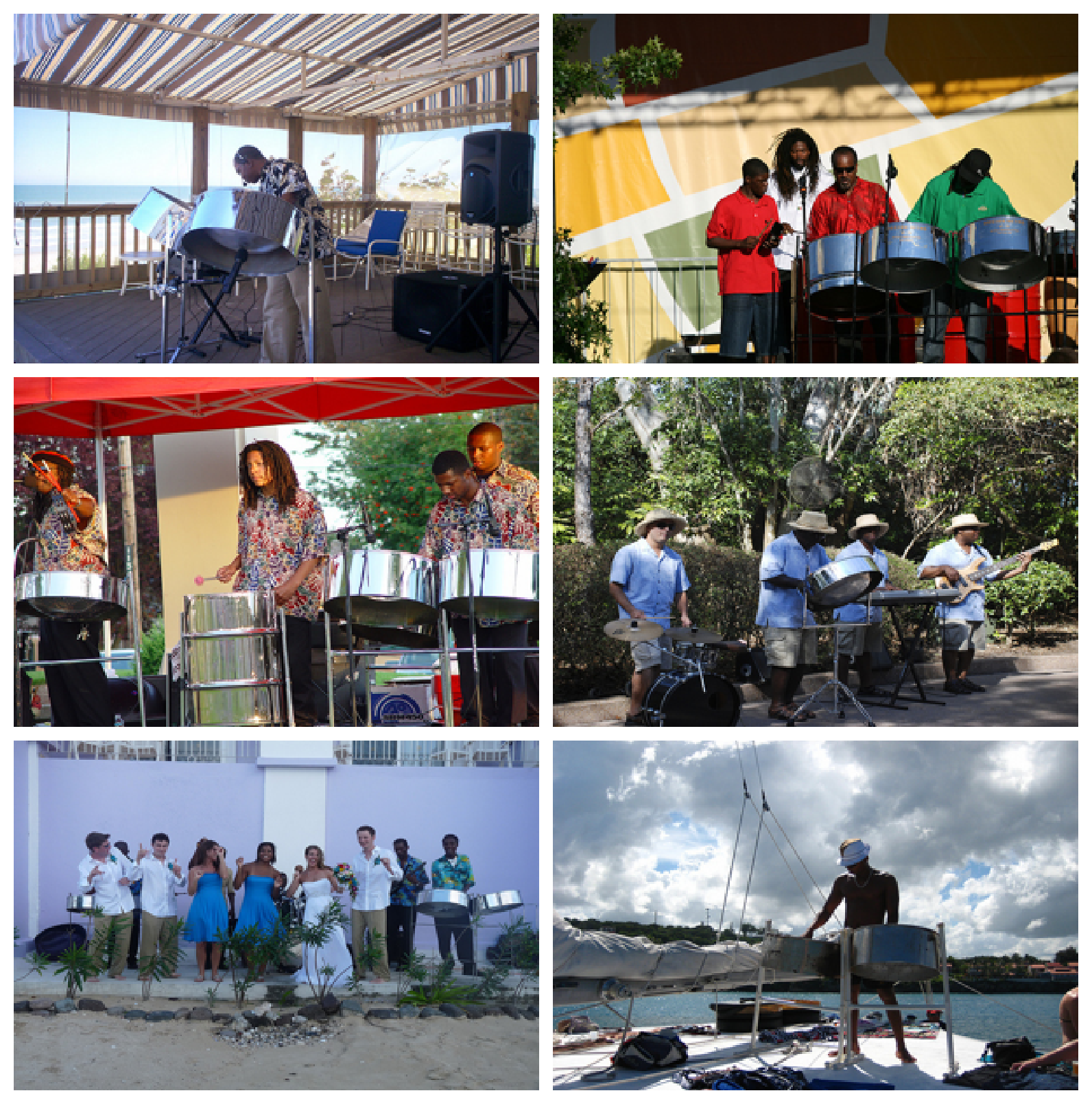 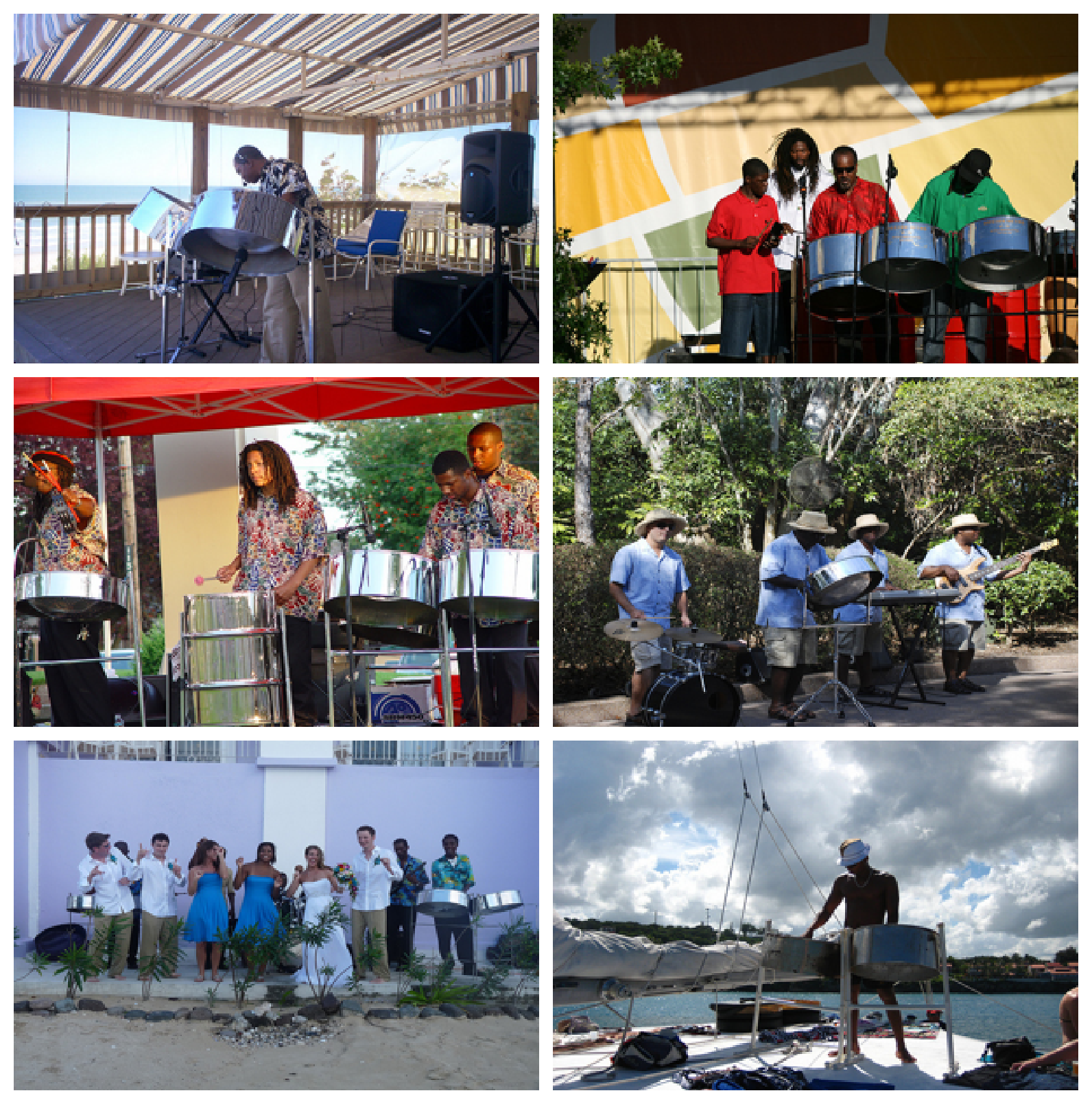 Persian cat
Loud speaker
Steel drum
✔
Folding chair
Picket fence
ILSVRC Task 2: Classification + Localization
Steel drum
Output
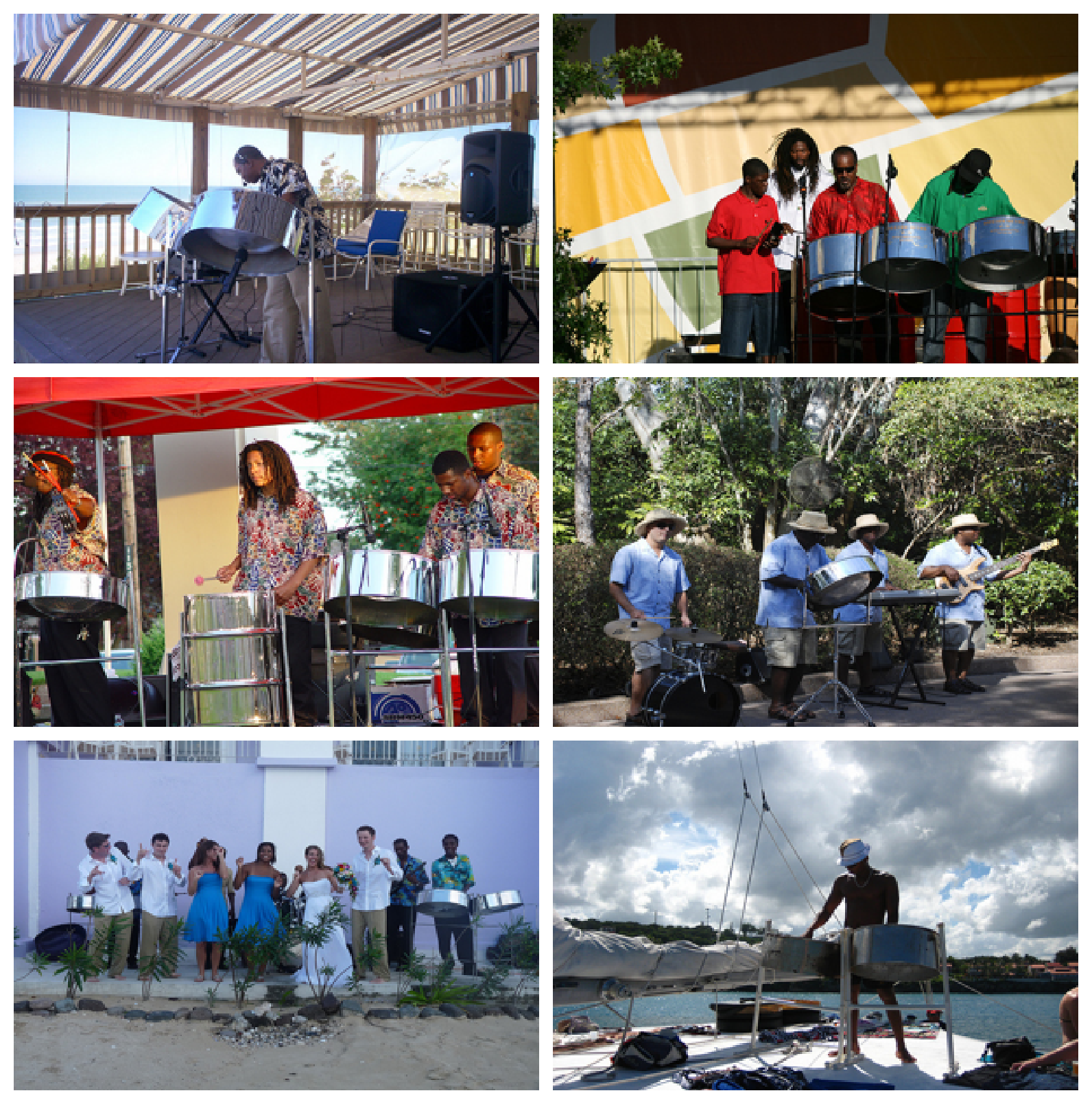 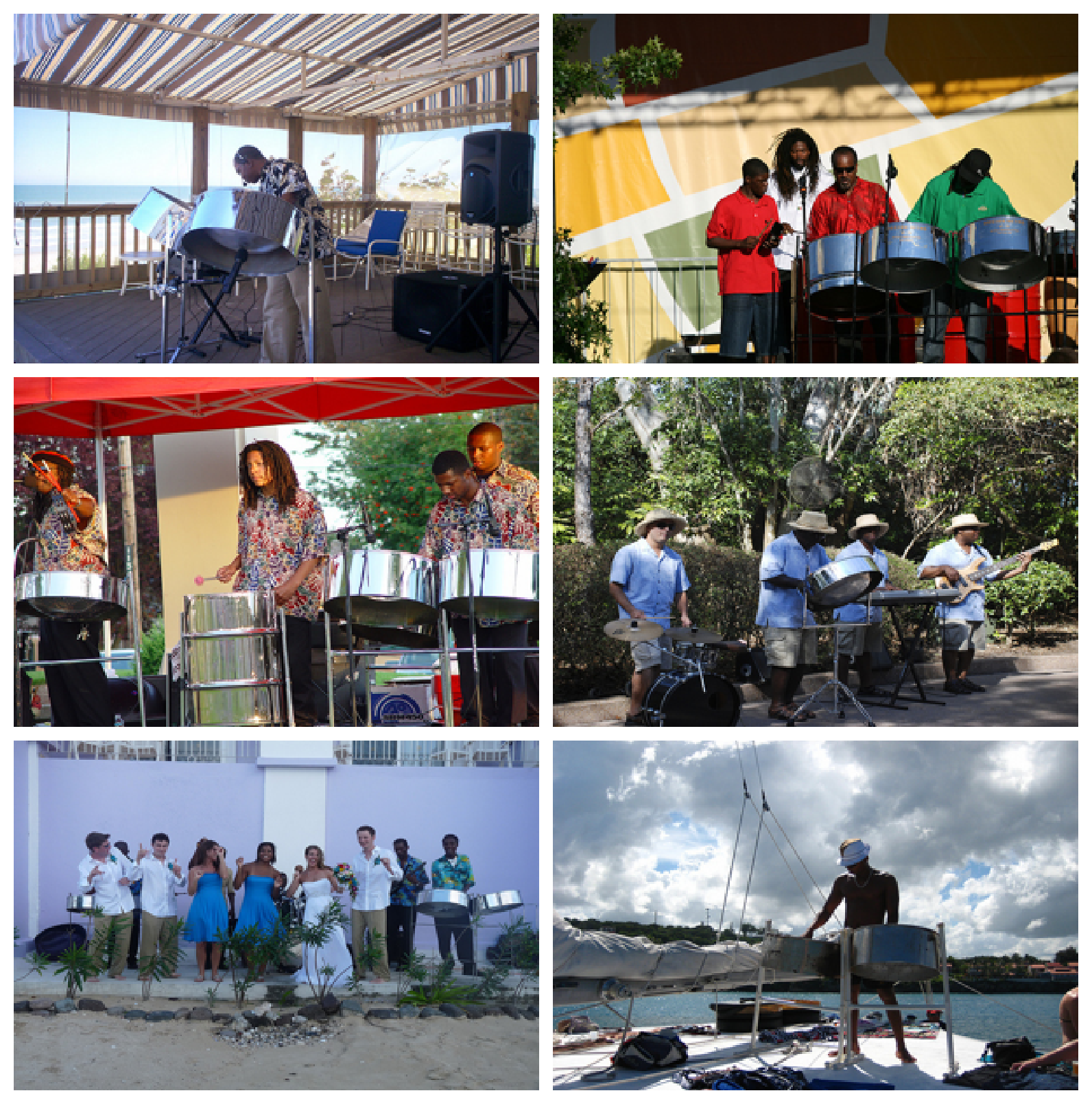 Persian cat
Loud speaker
Steel drum
✔
Folding chair
Picket fence
Output (bad localization)
Output (bad classification)
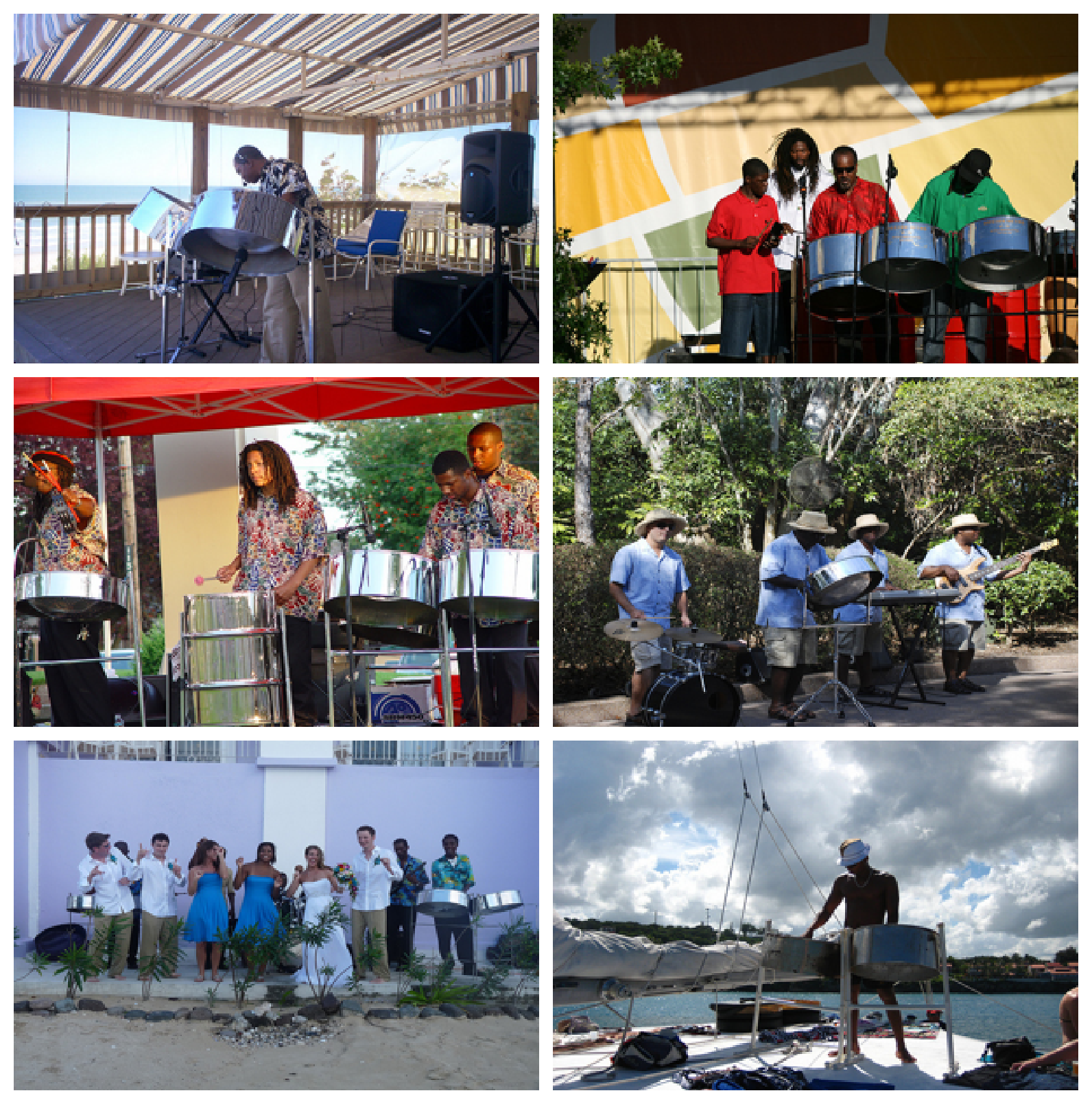 Persian cat
Loud speaker
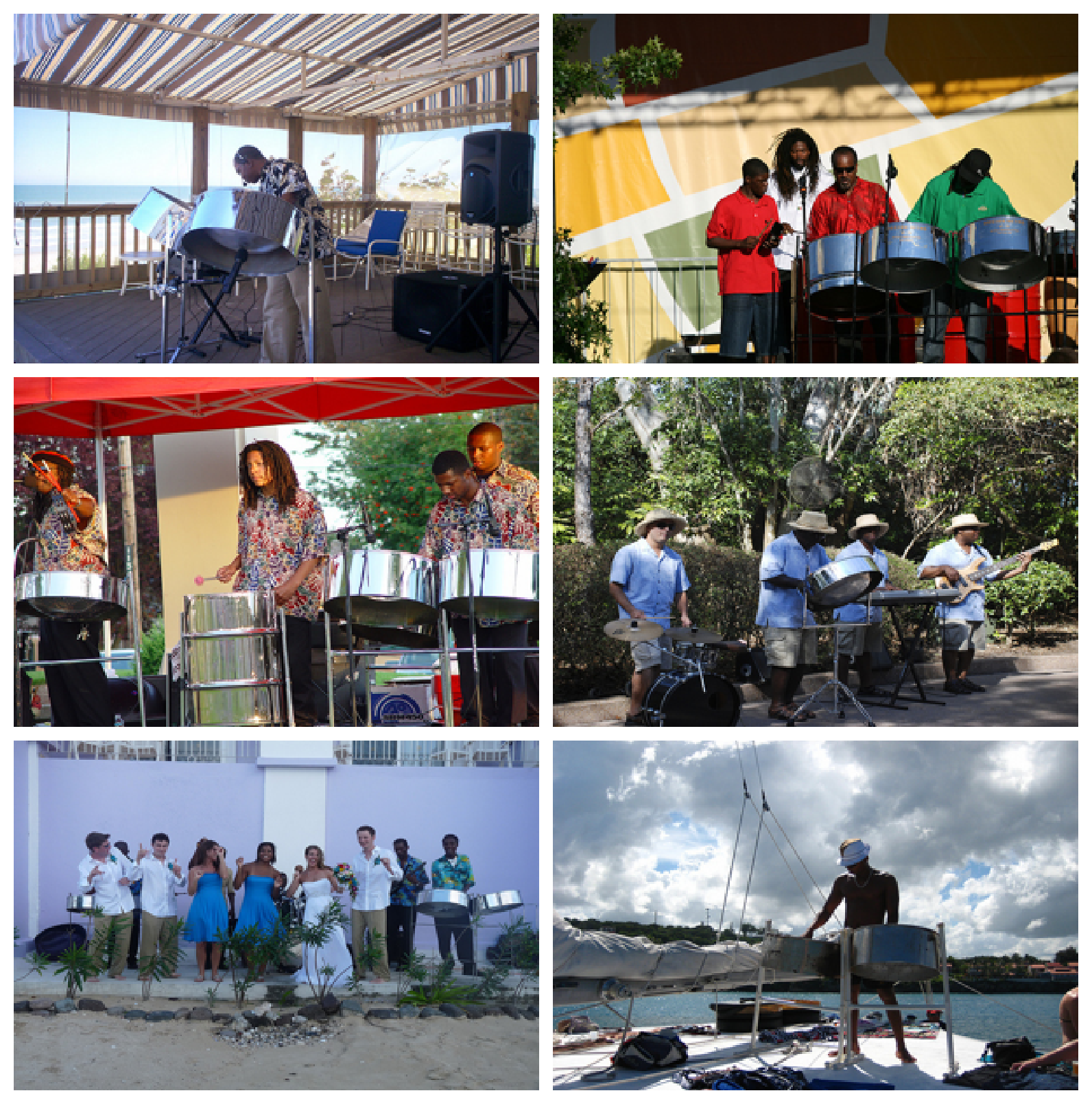 Persian cat
Loud speaker
Steel drum
✗
King penguin
Folding chair
Picket fence
✗
Folding chair
Picket fence
ILSVRC Task 2: Classification + Localization
Steel drum
Output
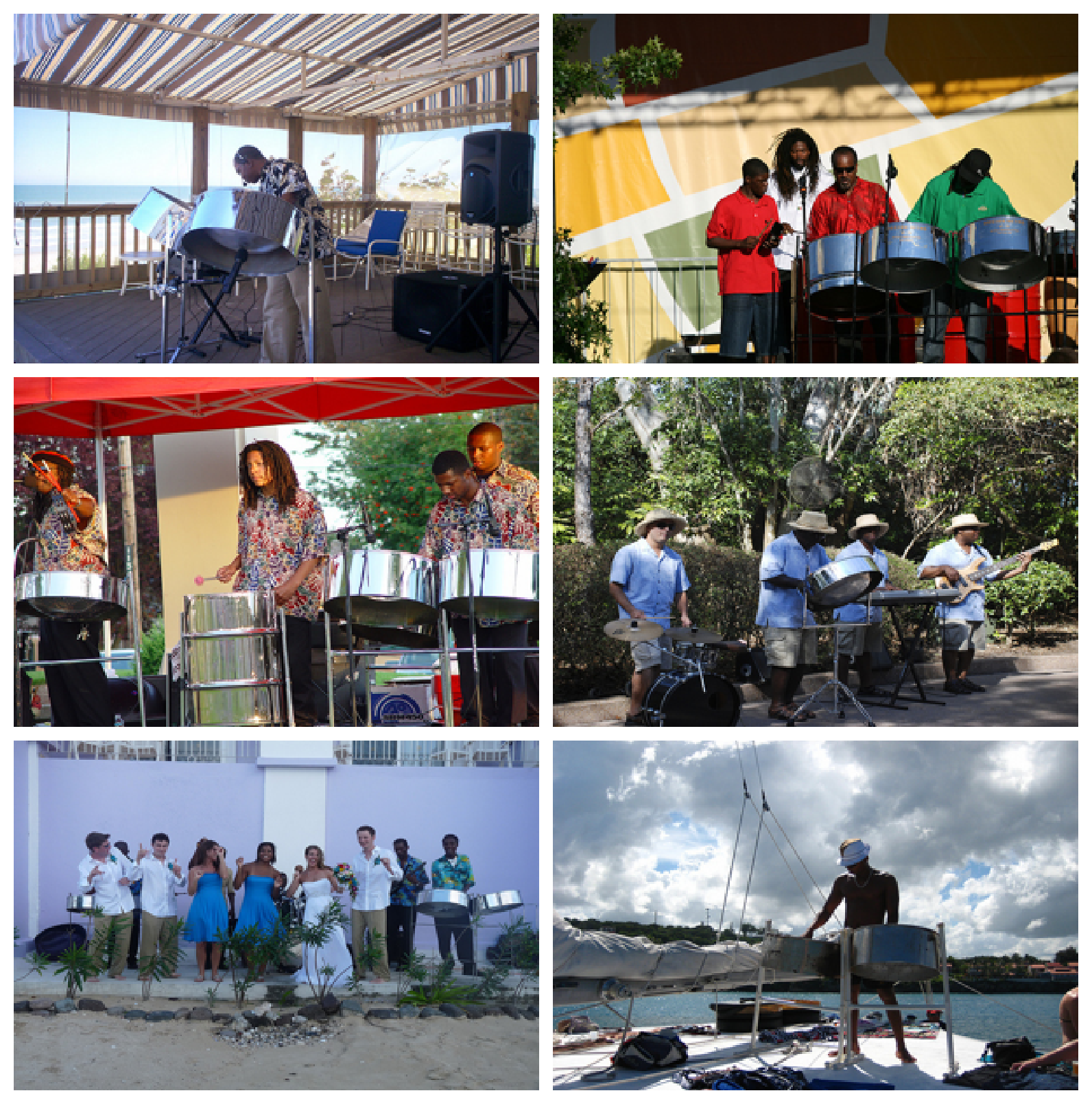 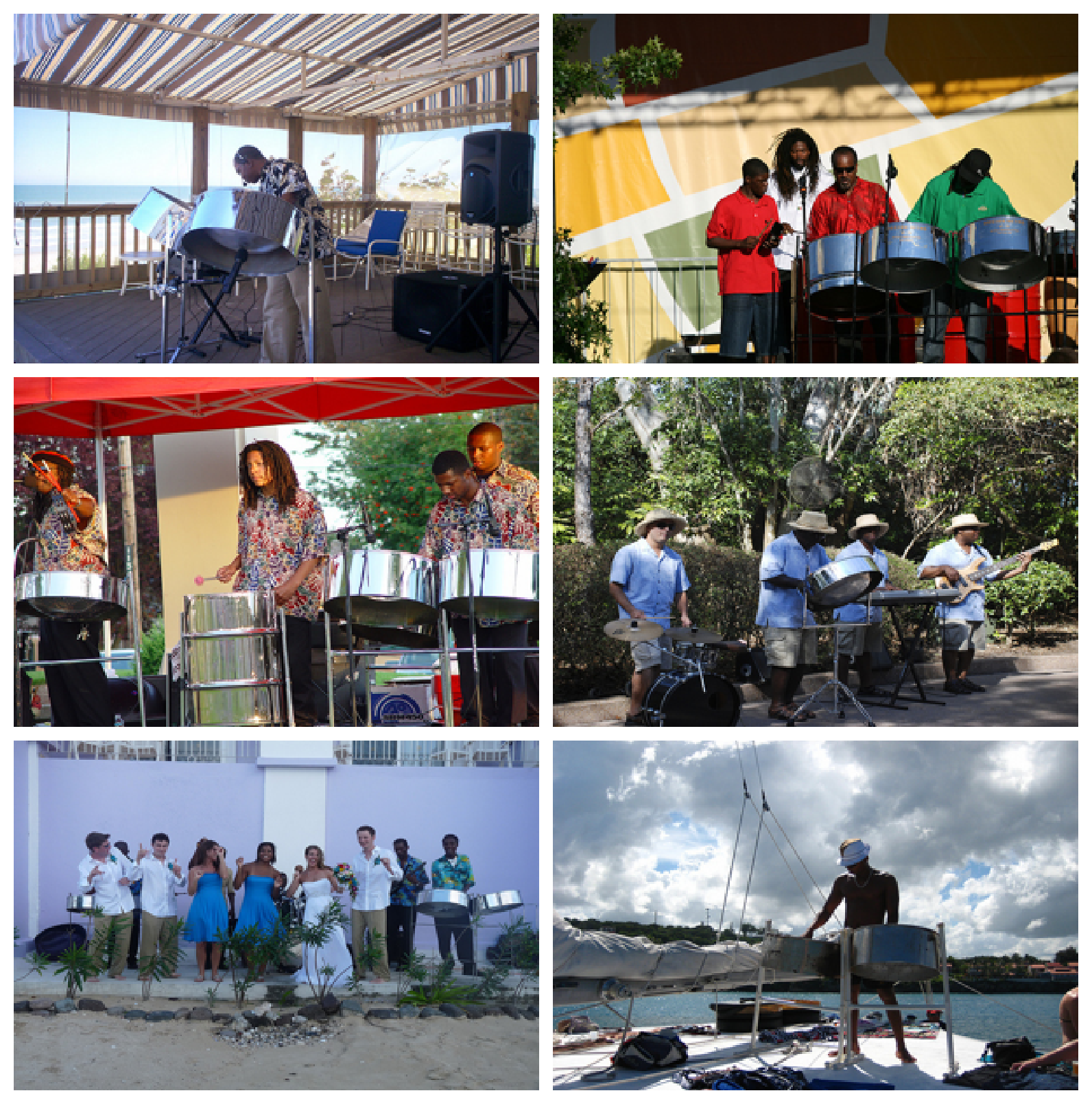 Persian cat
Loud speaker
Steel drum
✔
Folding chair
Picket fence
Σ
1
100,000
Accuracy =
1[correct on image i]
100,000
images
ILSVRC Task 2: Classification + Localization
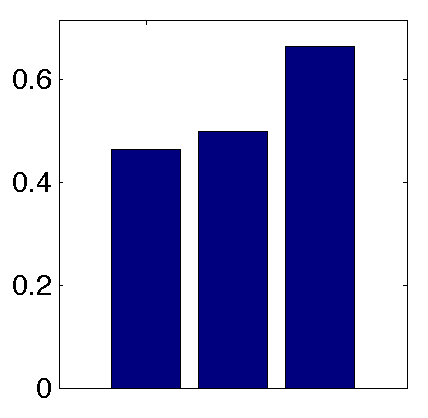 Accuracy  
(5 predictions)
ISI
SuperVision
OXFORD_VGG
What happens under the hood?
[Speaker Notes: In order to do this, we need a couple of things first. We begin by introducing a subset of 500 classes of ILSVRC which is suitable for studying localization. We show that is has many of the same challenges as the PASCAL VOC dataset. We’ll use these 500 classes for our analysis. Then we’ll briefly discuss some of the winning algorithms of the 2012 challenge. Given these,  we will point out]
What happens under the hood
on classification+localization?
[Speaker Notes: In order to do this, we need a couple of things first. We begin by introducing a subset of 500 classes of ILSVRC which is suitable for studying localization. We show that is has many of the same challenges as the PASCAL VOC dataset. We’ll use these 500 classes for our analysis. Then we’ll briefly discuss some of the winning algorithms of the 2012 challenge. Given these,  we will point out]
What happens under the hood
on classification+localization?
Olga Russakovsky, Jia Deng, Zhiheng Huang, Alex Berg, Li Fei-Fei
Detecting avocados to zucchinis: what have we done, and where are we going? ICCV 2013 	        	      http://image-net.org/challenges/LSVRC/2012/analysis
[Speaker Notes: In order to do this, we need a couple of things first. We begin by introducing a subset of 500 classes of ILSVRC which is suitable for studying localization. We show that is has many of the same challenges as the PASCAL VOC dataset. We’ll use these 500 classes for our analysis. Then we’ll briefly discuss some of the winning algorithms of the 2012 challenge. Given these,  we will point out]
Preliminaries:
ILSVRC-500 (2012) dataset
Leading algorithms
What happens under the hood
on classification+localization?
Olga Russakovsky, Jia Deng, Zhiheng Huang, Alex Berg, Li Fei-Fei
Detecting avocados to zucchinis: what have we done, and where are we going? ICCV 2013 	        	      http://image-net.org/challenges/LSVRC/2012/analysis
[Speaker Notes: In order to do this, we need a couple of things first. We begin by introducing a subset of 500 classes of ILSVRC which is suitable for studying localization. We show that is has many of the same challenges as the PASCAL VOC dataset. We’ll use these 500 classes for our analysis. Then we’ll briefly discuss some of the winning algorithms of the 2012 challenge. Given these,  we will point out]
Preliminaries:
ILSVRC-500 (2012) dataset
Leading algorithms
What happens under the hood
on classification+localization?
A closer look at small objects
A closer look at textured objects
Olga Russakovsky, Jia Deng, Zhiheng Huang, Alex Berg, Li Fei-Fei
Detecting avocados to zucchinis: what have we done, and where are we going? ICCV 2013 	        	      http://image-net.org/challenges/LSVRC/2012/analysis
[Speaker Notes: In order to do this, we need a couple of things first. We begin by introducing a subset of 500 classes of ILSVRC which is suitable for studying localization. We show that is has many of the same challenges as the PASCAL VOC dataset. We’ll use these 500 classes for our analysis. Then we’ll briefly discuss some of the winning algorithms of the 2012 challenge. Given these,  we will point out]
Preliminaries:
ILSVRC-500 (2012) dataset
Leading algorithms
What happens under the hood
on classification+localization?
A closer look at small objects
A closer look at textured objects
Olga Russakovsky, Jia Deng, Zhiheng Huang, Alex Berg, Li Fei-Fei
Detecting avocados to zucchinis: what have we done, and where are we going? ICCV 2013 	        	      http://image-net.org/challenges/LSVRC/2012/analysis
[Speaker Notes: In order to do this, we need a couple of things first. We begin by introducing a subset of 500 classes of ILSVRC which is suitable for studying localization. We show that is has many of the same challenges as the PASCAL VOC dataset. We’ll use these 500 classes for our analysis. Then we’ll briefly discuss some of the winning algorithms of the 2012 challenge]
ILSVRC (2012)
1000 object classes
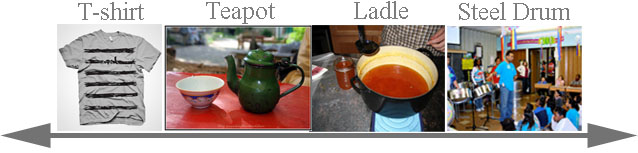 Hard to localize
Easy to localize
[Speaker Notes: In this challenge, we focused on 1000 object classes]
ILSVRC-500 (2012)
500 classes with smallest objects
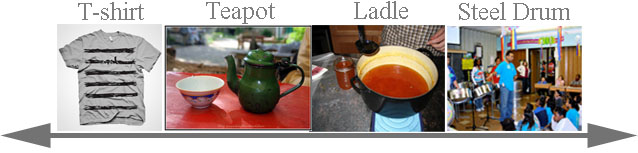 Hard to localize
Easy to localize
[Speaker Notes: In this challenge, we focused on 1000 object classes]
ILSVRC-500 (2012)
500 classes with smallest objects
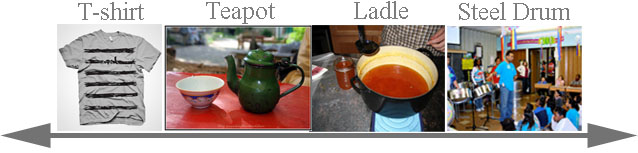 Hard to localize
Easy to localize
Object scale (fraction of image area occupied by target object)
[Speaker Notes: In this challenge, we focused on 1000 object classes]
Chance Performance of Localization
Steel drum
B3,4,5,6,…
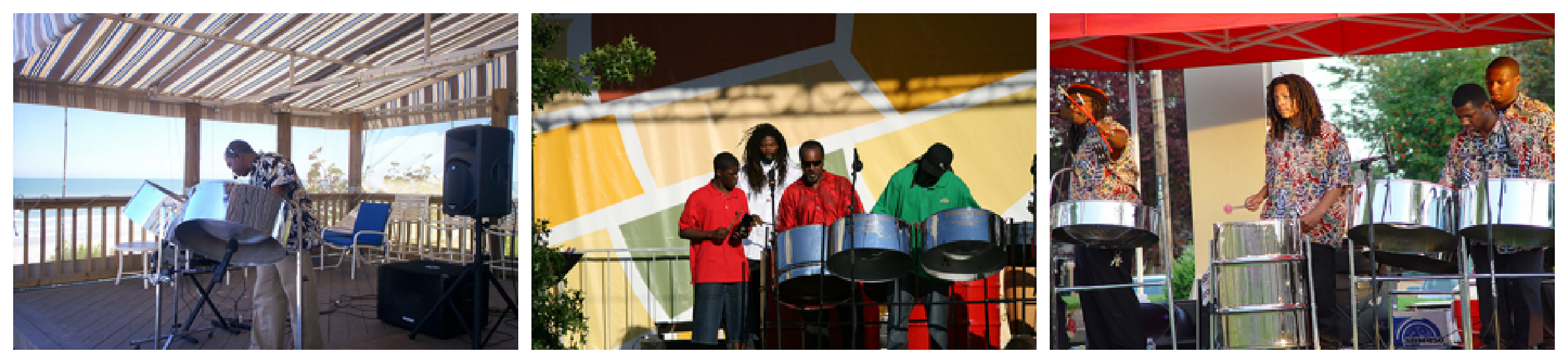 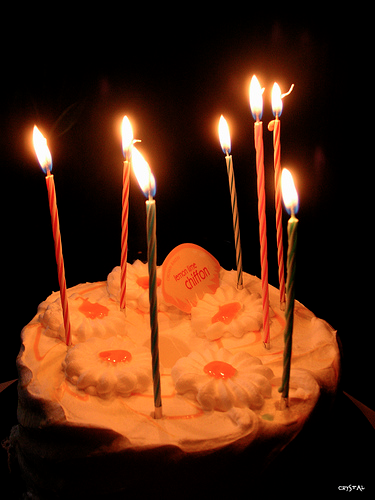 B1
B1
B8
B9
B2
B6
B5
B4
B7
B3
B2
N = 9 here
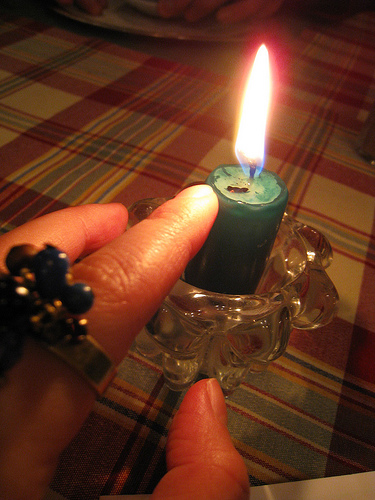 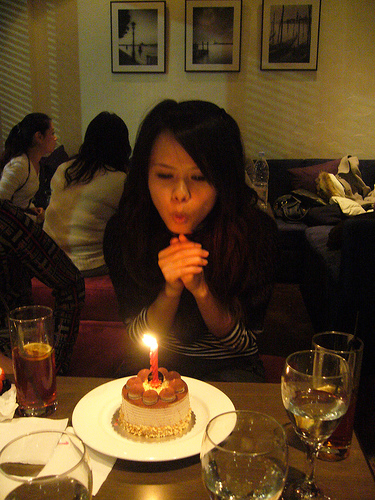 [Speaker Notes: For a single category and the set of corresponding images, can compute as follows. Correlated with object scale, but also takes into account the distribution of locations]
Chance Performance of Localization
Steel drum
B3,4,5,6,…
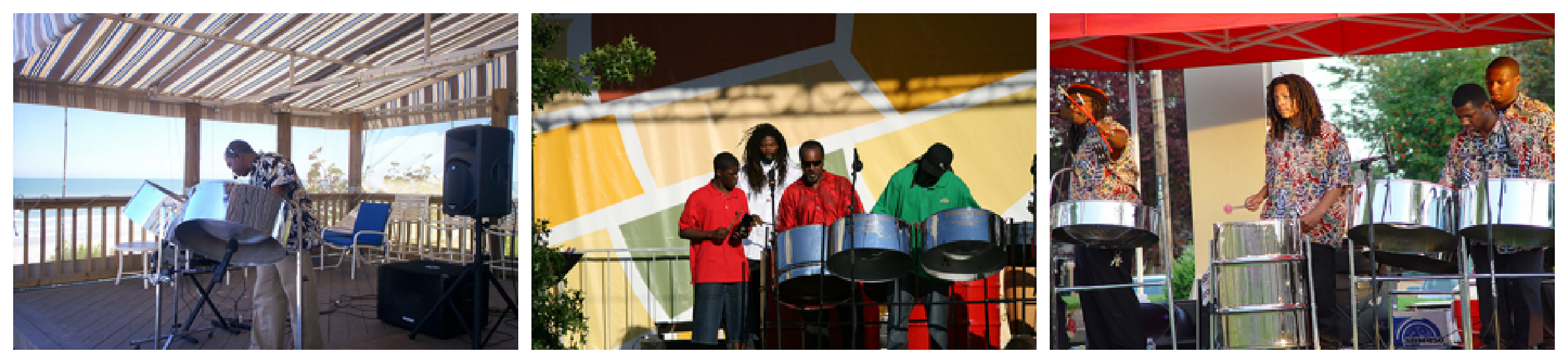 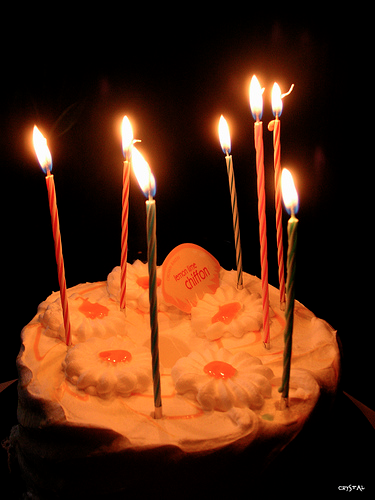 B1
B1
B8
B9
B2
B6
B5
B4
B7
B3
B2
N = 9 here
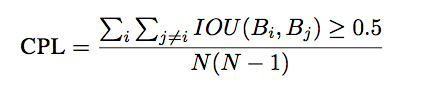 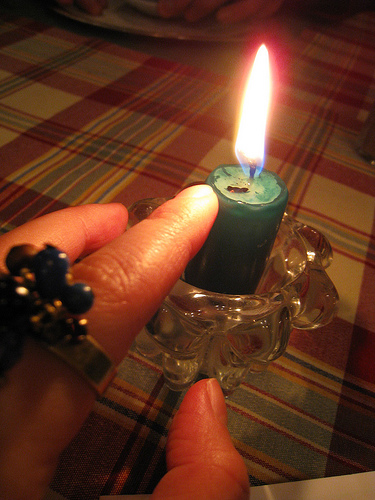 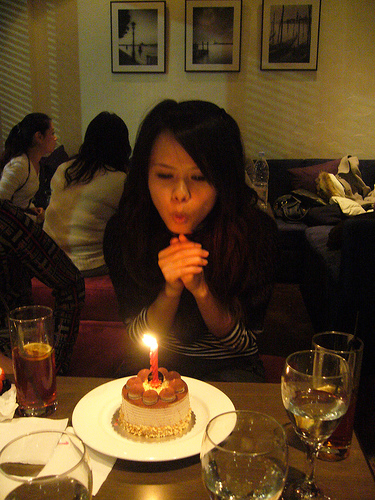 [Speaker Notes: For a single category and the set of corresponding images, can compute as follows. Correlated with object scale, but also takes into account the distribution of locations]
Chance Performance of Localization
Steel drum
B3,4,5,6,…
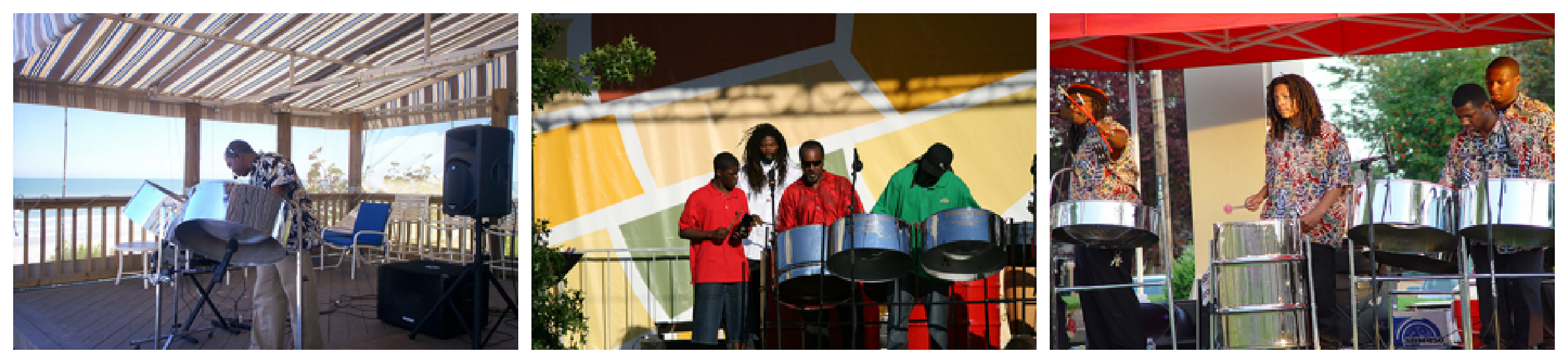 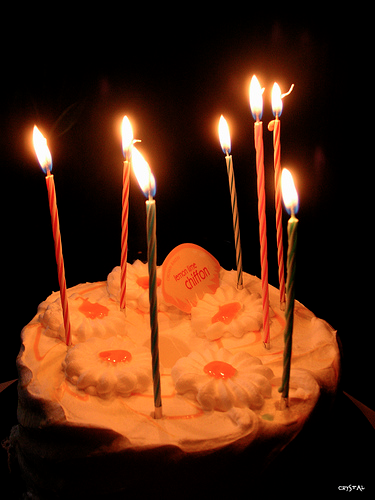 B1
B1
B8
B9
B2
B6
B5
B4
B7
B3
B2
N = 9 here
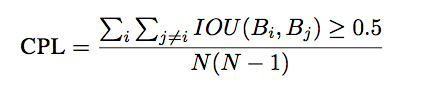 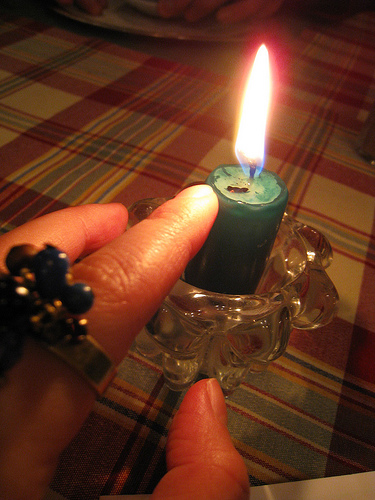 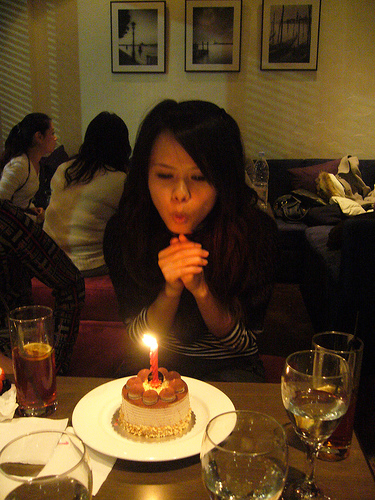 [Speaker Notes: For a single category and the set of corresponding images, can compute as follows. Correlated with object scale, but also takes into account the distribution of locations]
Level of clutter
Steel drum
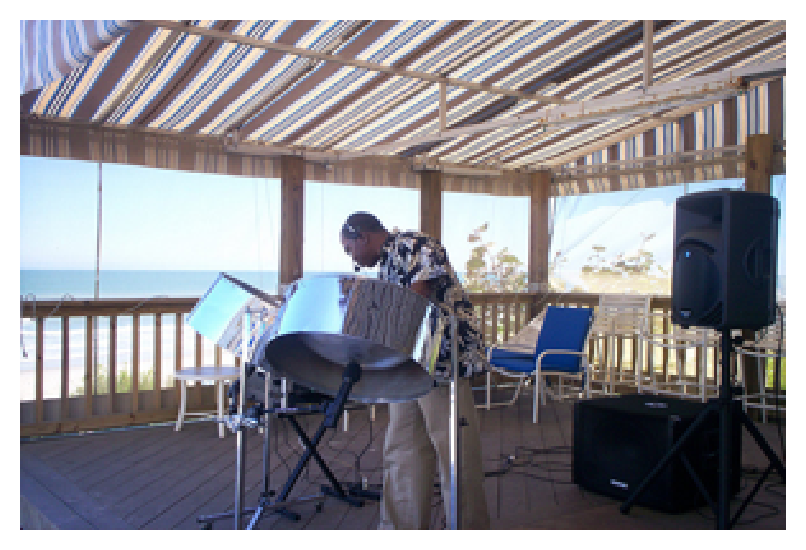 - Generate candidate object regions using method of
	Selective Search for Object Detection
	vanDeSande et al. ICCV 2011
- Filter out regions inside object
- Count regions
[Speaker Notes: For a single category and the set of corresponding images, can compute as follows. Correlated with object scale, but also takes into account the distribution of locations]
Level of clutter
Steel drum
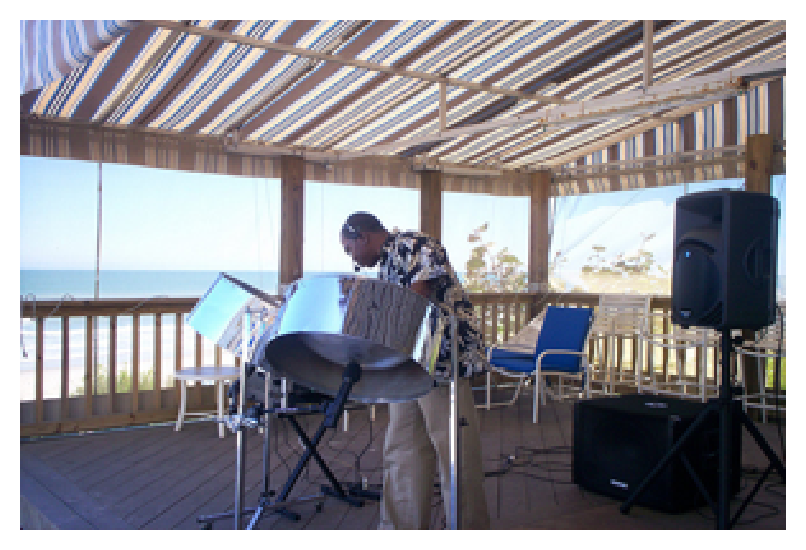 - Generate candidate object regions using method of
	Selective Search for Object Detection
	vanDeSande et al. ICCV 2011
- Filter out regions inside object
- Count regions
[Speaker Notes: For a single category and the set of corresponding images, can compute as follows. Correlated with object scale, but also takes into account the distribution of locations]
Preliminaries:
ILSVRC-500 (2012) dataset – similar to PASCAL
Leading algorithms
What happens under the hood
on classification+localization?
A closer look at small objects
A closer look at textured objects
Olga Russakovsky, Jia Deng, Zhiheng Huang, Alex Berg, Li Fei-Fei
Detecting avocados to zucchinis: what have we done, and where are we going? ICCV 2013 	        	      http://image-net.org/challenges/LSVRC/2012/analysis
[Speaker Notes: In order to do this, we need a couple of things first. We begin by introducing a subset of 500 classes of ILSVRC which is suitable for studying localization. We show that is has many of the same challenges as the PASCAL VOC dataset. We’ll use these 500 classes for our analysis. Then we’ll briefly discuss some of the winning algorithms of the 2012 challenge. Given these,  we will point out]
SuperVision (SV)
Alex Krizhevsky, Ilya Sutskever, Geoffrey Hinton    (Krizhevsky NIPS12)
Image classification: Deep convolutional neural networks
7 hidden “weight” layers, 650K neurons, 60M parameters, 630M connections 
Rectified Linear Units, max pooling, dropout trick
Randomly extracted 224x224 patches for more data
Trained with SGD on two GPUs for a week, fully supervised
Localization: Regression on (x,y,w,h)
http://image-net.org/challenges/LSVRC/2012/supervision.pdf
[Speaker Notes: Very impressive results given poor localization]
SuperVision (SV)
Alex Krizhevsky, Ilya Sutskever, Geoffrey Hinton    (Krizhevsky NIPS12)
Image classification: Deep convolutional neural networks
7 hidden “weight” layers, 650K neurons, 60M parameters, 630M connections 
Rectified Linear Units, max pooling, dropout trick
Randomly extracted 224x224 patches for more data
Trained with SGD on two GPUs for a week, fully supervised
Localization: Regression on (x,y,w,h)
http://image-net.org/challenges/LSVRC/2012/supervision.pdf
[Speaker Notes: Very impressive results given poor localization]
OXFORD_VGG (VGG)
Karen Simonyan, Yusuf Aytar, Andrea Vedaldi, Andrew Zisserman
Image classification: Fisher vector + linear SVM (Sanchez CVPR11)
Root-SIFT (Arandjelovic CVPR12), color statistics, augmentation with patch location (x,y) (Sanchez PRL12)
Fisher vectors: 1024 Gaussians, 135K dimensions 
No SPM, product quantization to compress
Semi-supervised learning to find additional bounding boxes
1000 one-vs-rest SVM trained with Pegasos SGD
135M parameters!

Localization: Deformable part-based models (Felzenszwalb PAMI10),  without parts (root-only)
http://image-net.org/challenges/LSVRC/2012/oxford_vgg.pdf
[Speaker Notes: For a single category and the set of corresponding images, can compute as follows. Correlated with object scale, but also takes into account the distribution of locations]
Preliminaries:
ILSVRC-500 (2012) dataset – similar to PASCAL
Leading algorithms: SV and VGG
What happens under the hood
on classification+localization?
A closer look at small objects
A closer look at textured objects
Olga Russakovsky, Jia Deng, Zhiheng Huang, Alex Berg, Li Fei-Fei
Detecting avocados to zucchinis: what have we done, and where are we going? ICCV 2013 	        	      http://image-net.org/challenges/LSVRC/2012/analysis
[Speaker Notes: In order to do this, we need a couple of things first. We begin by introducing a subset of 500 classes of ILSVRC which is suitable for studying localization. We show that is has many of the same challenges as the PASCAL VOC dataset. We’ll use these 500 classes for our analysis. Then we’ll briefly discuss some of the winning algorithms of the 2012 challenge. Given these,  we will point out]
Results on ILSVRC-500
54.3%
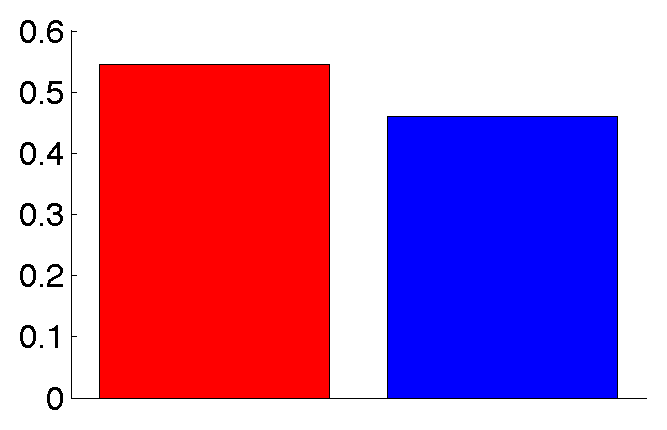 45.8%
Cls+loc accuracy
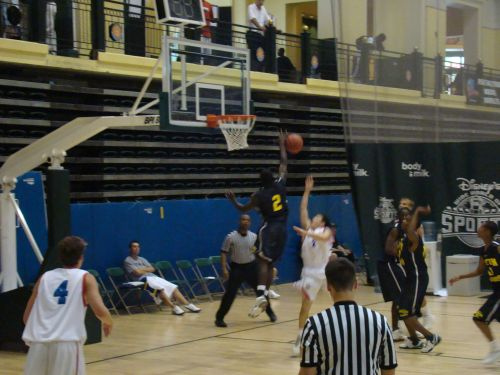 SV
VGG
Difference in accuracy: SV versus VGG
Classification-only
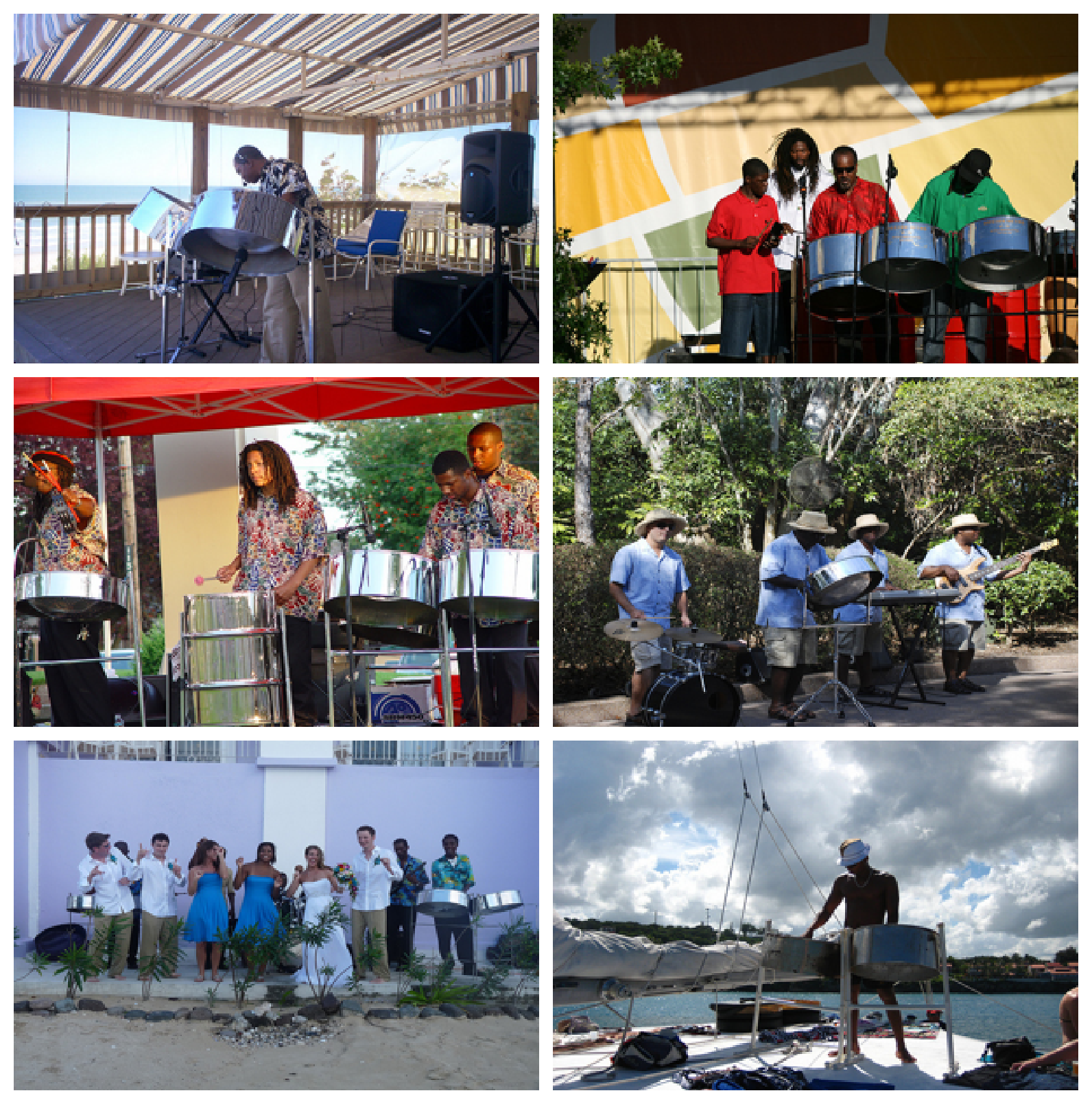 Persian cat
Loud speaker
Steel drum
✔
Folding chair
Picket fence
p < 0.001
Difference in accuracy: SV versus VGG
Classification-only
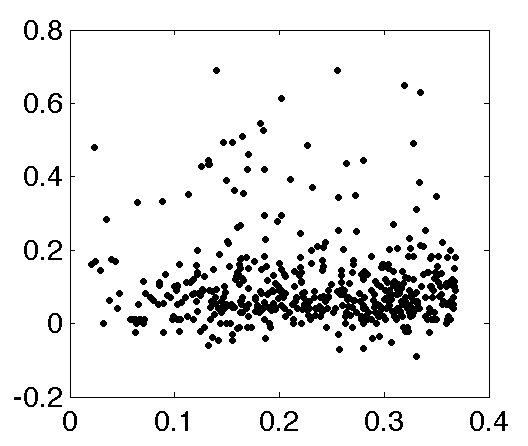 Cls. Accuracy: SV - VGG
p < 0.001
Object scale
Difference in accuracy: SV versus VGG
Classification-only
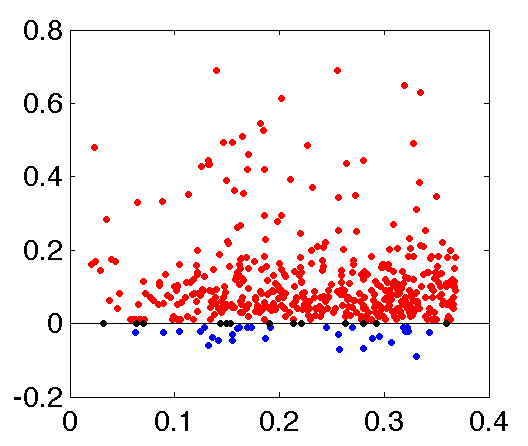 SV better
(452 classes)
Cls. Accuracy: SV - VGG
VGG better
(34 classes)
p < 0.001
Object scale
Difference in accuracy: SV versus VGG
SV beats VGG
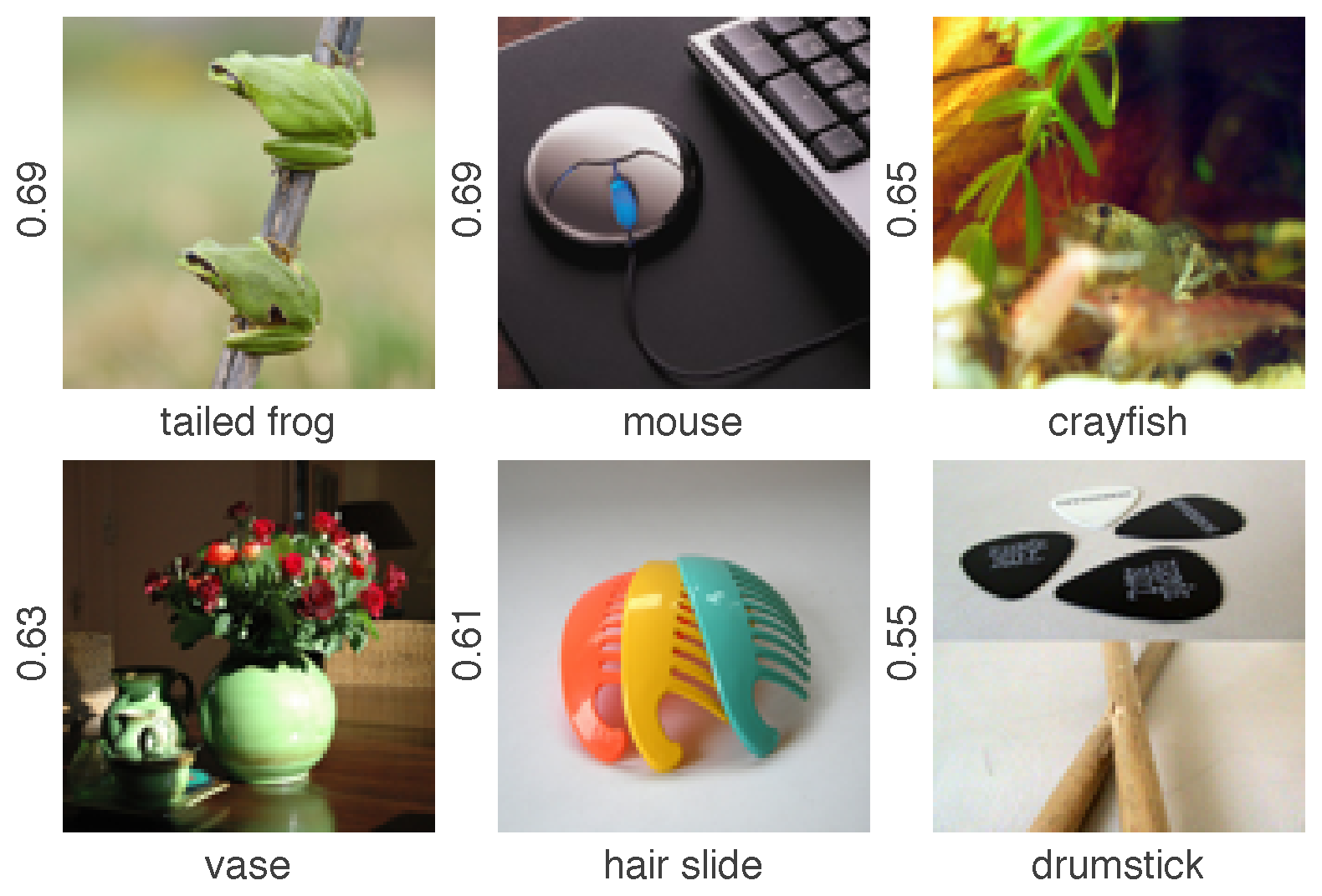 Classification-only
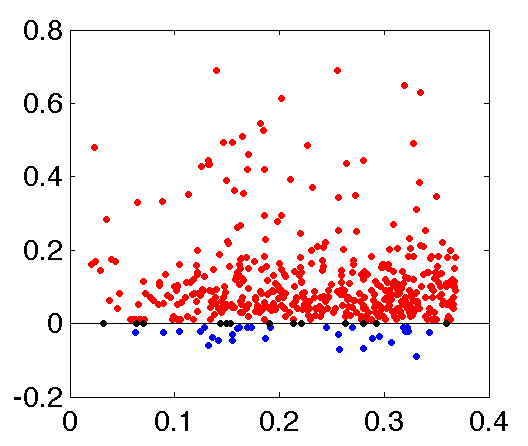 SV better
(452 classes)
***
***
***
Cls. Accuracy: SV - VGG
***
***
***
VGG beats SV
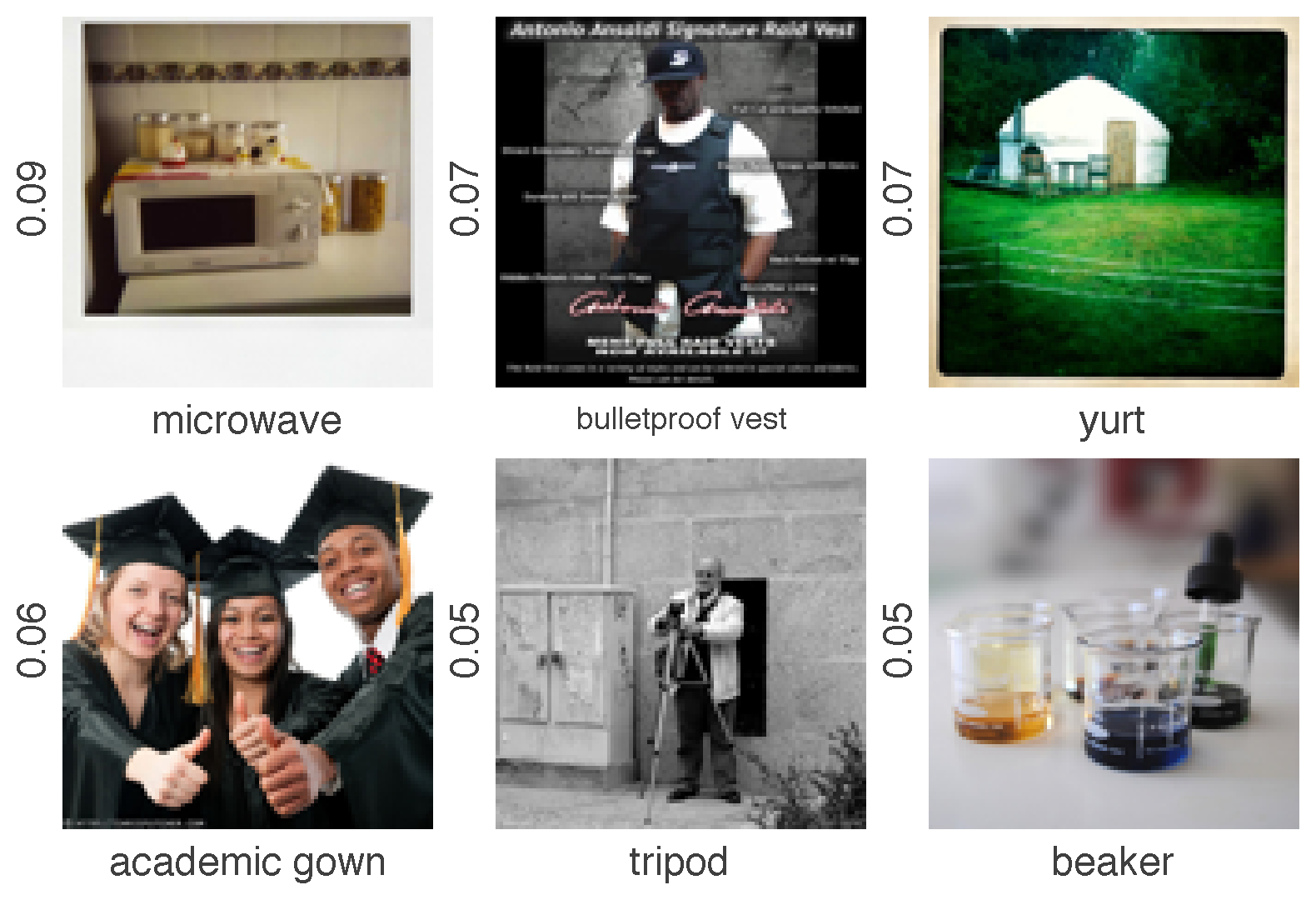 VGG better
(34 classes)
p < 0.001
Object scale
*
Difference in accuracy: SV versus VGG
Classification+Localiation
Classification-only
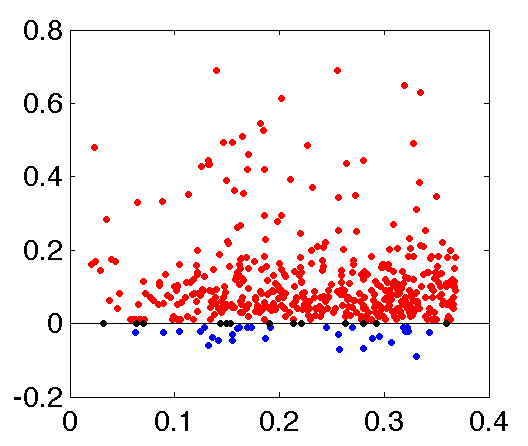 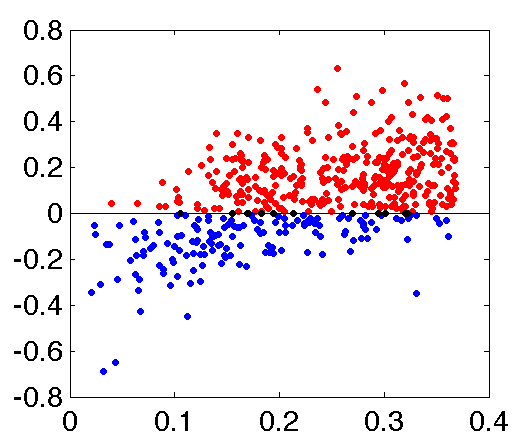 SV better
(338 classes)
SV better
(452 classes)
Cls+Loc Accuracy: SV - VGG
Cls. Accuracy: SV - VGG
VGG better
(150 classes)
VGG better
(34 classes)
p < 0.001
Object scale
Object scale
Cumulative accuracy across scales
Classification+Localization
Classification-only
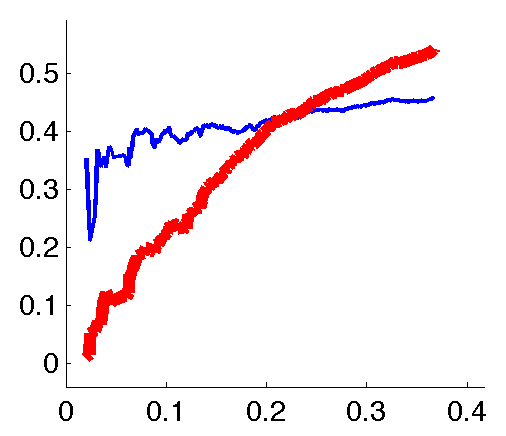 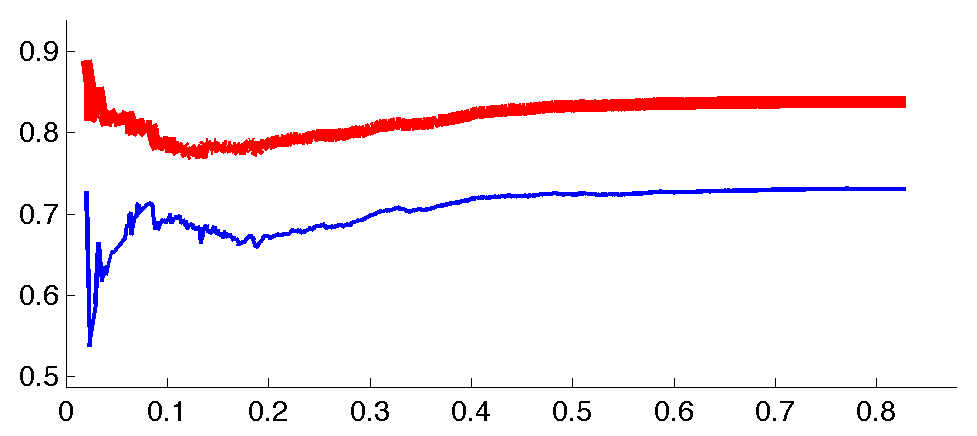 SV
SV
VGG
VGG
Cumulative cls. accuracy
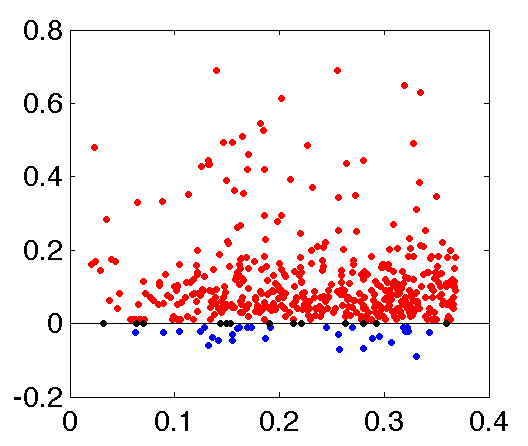 Cumulative cls+loc accuracy
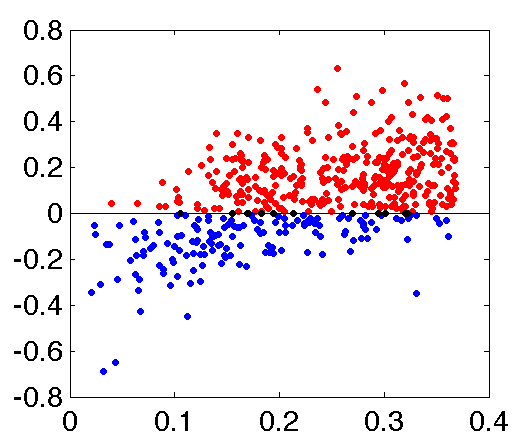 Object scale
Object scale
Cumulative accuracy across scales
Classification+Localization
Classification-only
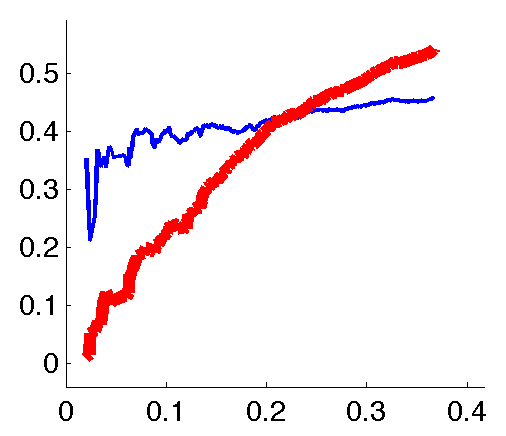 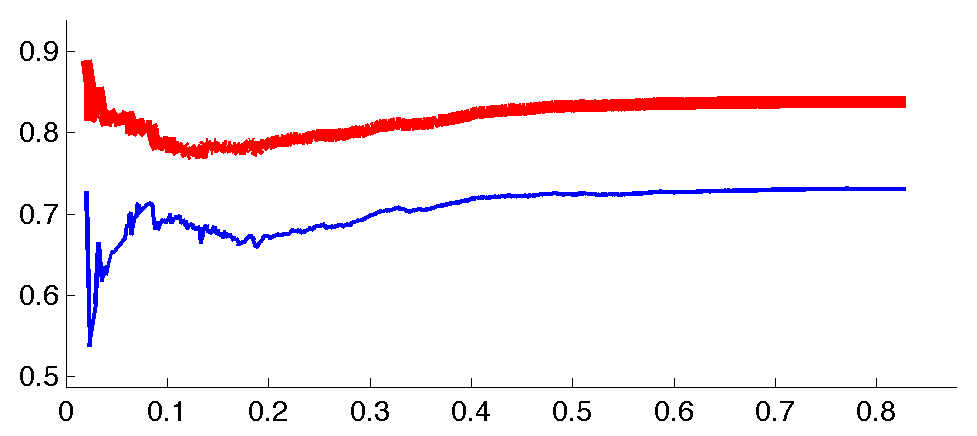 SV
SV
VGG
VGG
Cumulative cls. accuracy
Cumulative cls+loc accuracy
Object scale
205 smallest object classes
0.24
Object scale
[Speaker Notes: 40 vs 41% vgg vs sv for boxes
SV not using sliding windows!!]
Preliminaries:
ILSVRC-500 (2012) dataset – similar to PASCAL
Leading algorithms: SV and VGG
What happens under the hood
on classification+localization?
SV always great at classification, but VGG does better than SV at localizing small objects
A closer look at textured objects
Olga Russakovsky, Jia Deng, Zhiheng Huang, Alex Berg, Li Fei-Fei
Detecting avocados to zucchinis: what have we done, and where are we going? ICCV 2013 	        	      http://image-net.org/challenges/LSVRC/2012/analysis
[Speaker Notes: In order to do this, we need a couple of things first. We begin by introducing a subset of 500 classes of ILSVRC which is suitable for studying localization. We show that is has many of the same challenges as the PASCAL VOC dataset. We’ll use these 500 classes for our analysis. Then we’ll briefly discuss some of the winning algorithms of the 2012 challenge. Given these,  we will point out]
Preliminaries:
ILSVRC-500 (2012) dataset – similar to PASCAL
Leading algorithms: SV and VGG
What happens under the hood
on classification+localization?
SV always great at classification, but VGG does better than SV at localizing small objects
A closer look at textured objects
WHY?
Olga Russakovsky, Jia Deng, Zhiheng Huang, Alex Berg, Li Fei-Fei
Detecting avocados to zucchinis: what have we done, and where are we going? ICCV 2013 	        	      http://image-net.org/challenges/LSVRC/2012/analysis
[Speaker Notes: In order to do this, we need a couple of things first. We begin by introducing a subset of 500 classes of ILSVRC which is suitable for studying localization. We show that is has many of the same challenges as the PASCAL VOC dataset. We’ll use these 500 classes for our analysis. Then we’ll briefly discuss some of the winning algorithms of the 2012 challenge. Given these,  we will point out]
Preliminaries:
ILSVRC-500 (2012) dataset – similar to PASCAL
Leading algorithms: SV and VGG
What happens under the hood
on classification+localization?
SV always great at classification, but VGG does better than SV at localizing small objects
A closer look at textured objects
Olga Russakovsky, Jia Deng, Zhiheng Huang, Alex Berg, Li Fei-Fei
Detecting avocados to zucchinis: what have we done, and where are we going? ICCV 2013 	        	      http://image-net.org/challenges/LSVRC/2012/analysis
[Speaker Notes: In order to do this, we need a couple of things first. We begin by introducing a subset of 500 classes of ILSVRC which is suitable for studying localization. We show that is has many of the same challenges as the PASCAL VOC dataset. We’ll use these 500 classes for our analysis. Then we’ll briefly discuss some of the winning algorithms of the 2012 challenge. Given these,  we will point out]
Textured objects (ILSVRC-500)
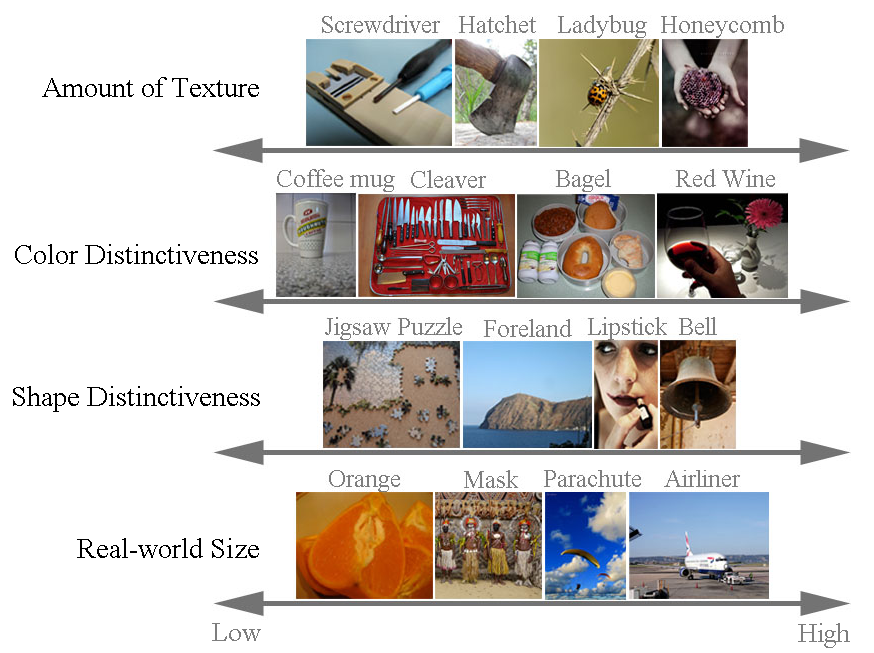 Amount of texture
High
Low
[Speaker Notes: 156 natural, 344 man-made]
Textured objects (ILSVRC-500)
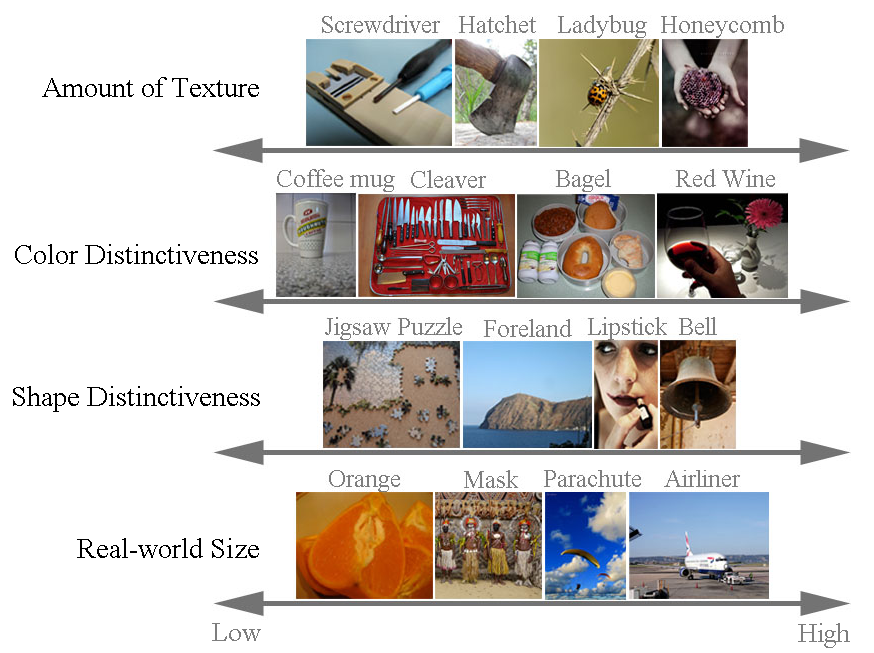 Amount of texture
High
Low
[Speaker Notes: 156 natural, 344 man-made]
Textured objects (ILSVRC-500)
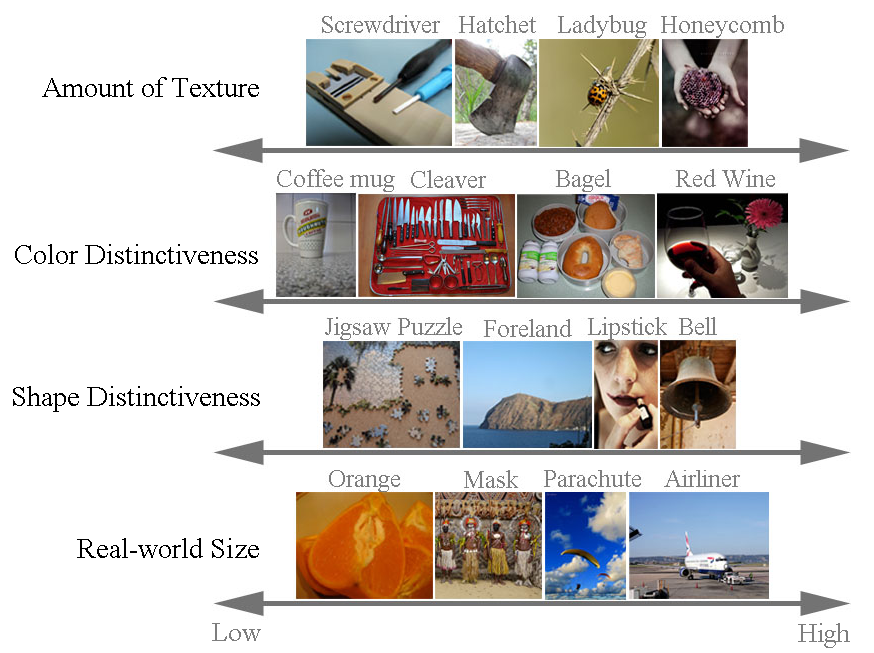 Amount of texture
High
Low
[Speaker Notes: 156 natural, 344 man-made]
Textured objects (416 classes)
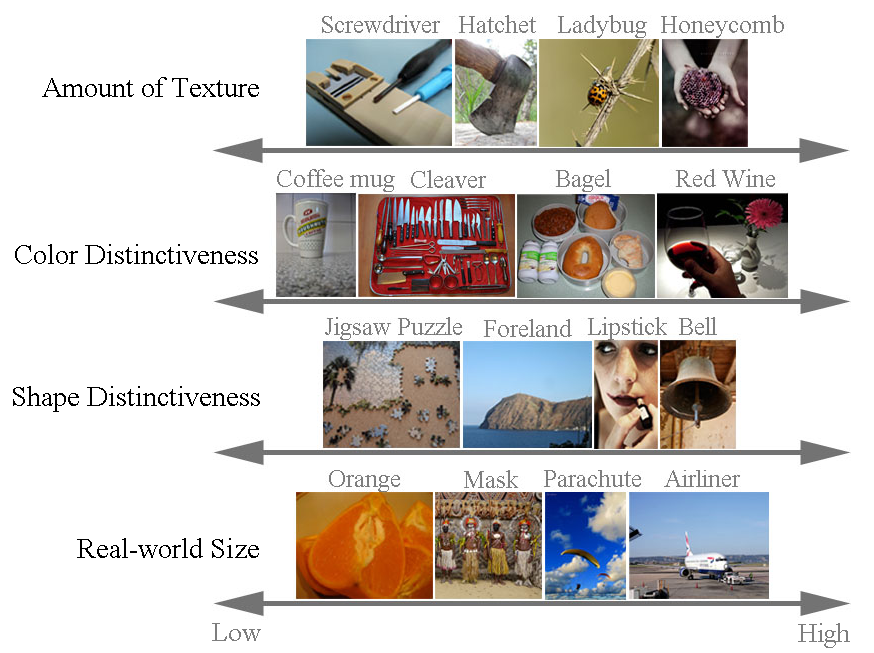 Amount of texture
High
Low
[Speaker Notes: 156 natural, 344 man-made]
Localizing textured objects (416 classes, same average object scale at each level of texture)
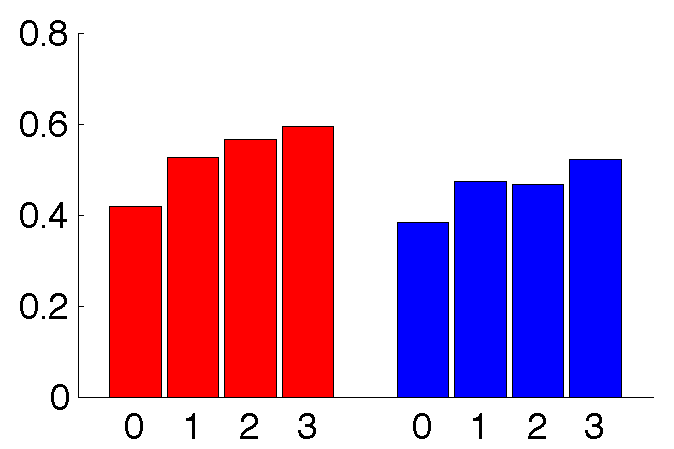 SV
VGG
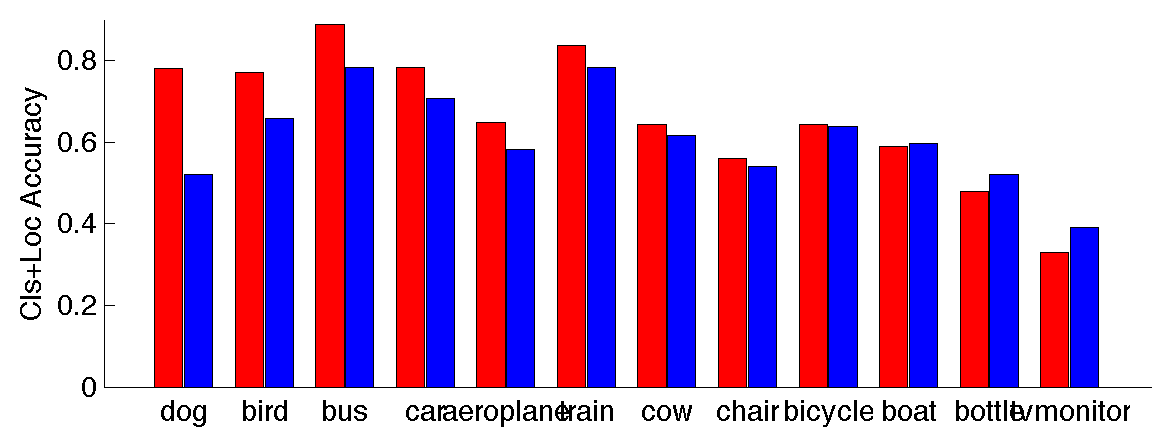 Localization accuracy
Level of texture
[Speaker Notes: 156 natural, 344 man-made]
Localizing textured objects (416 classes, same average object scale at each level of texture)
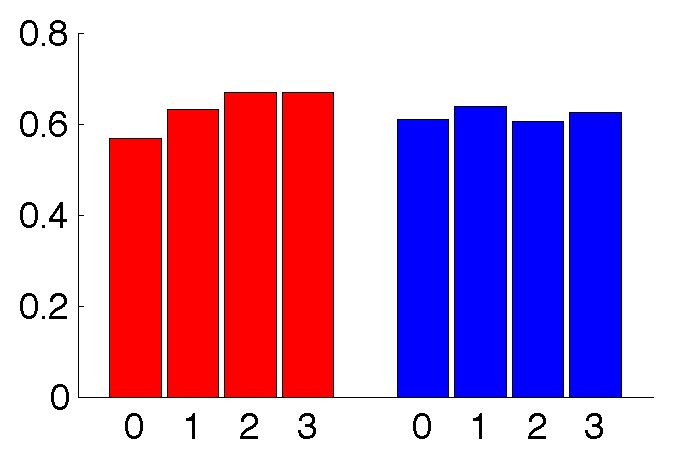 SV
VGG
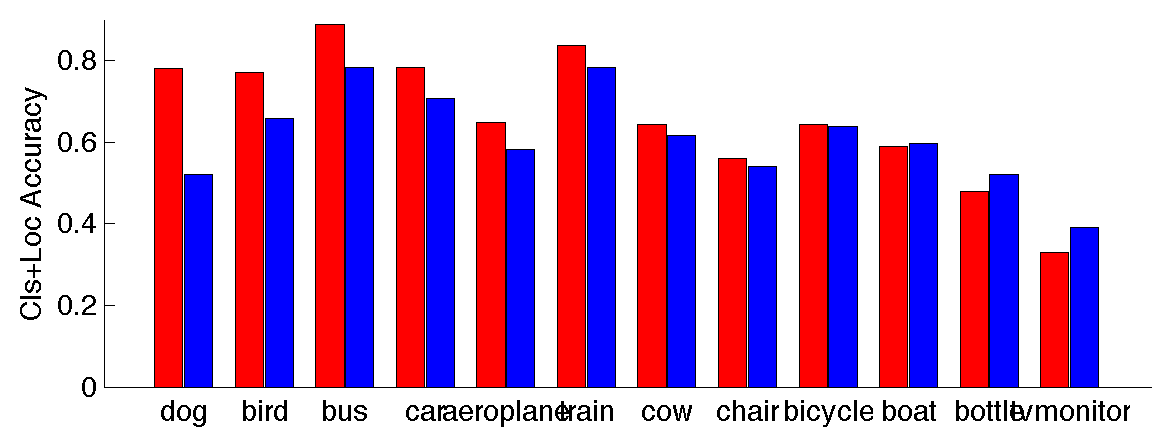 On correctly classified images
Localization accuracy
Level of texture
[Speaker Notes: 156 natural, 344 man-made]
Localizing textured objects (416 classes, same average object scale at each level of texture)
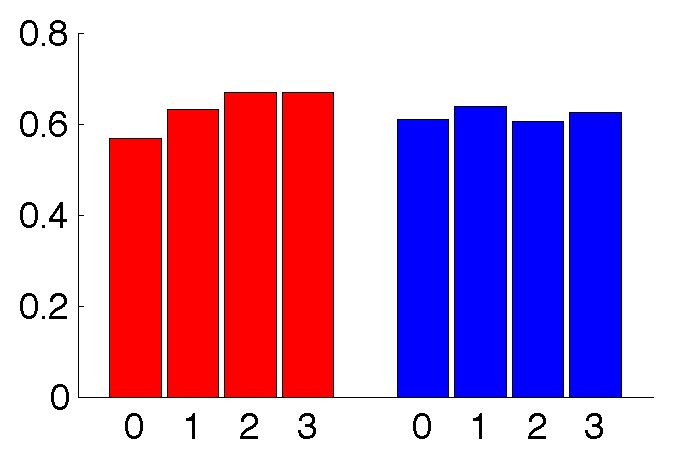 SV
VGG
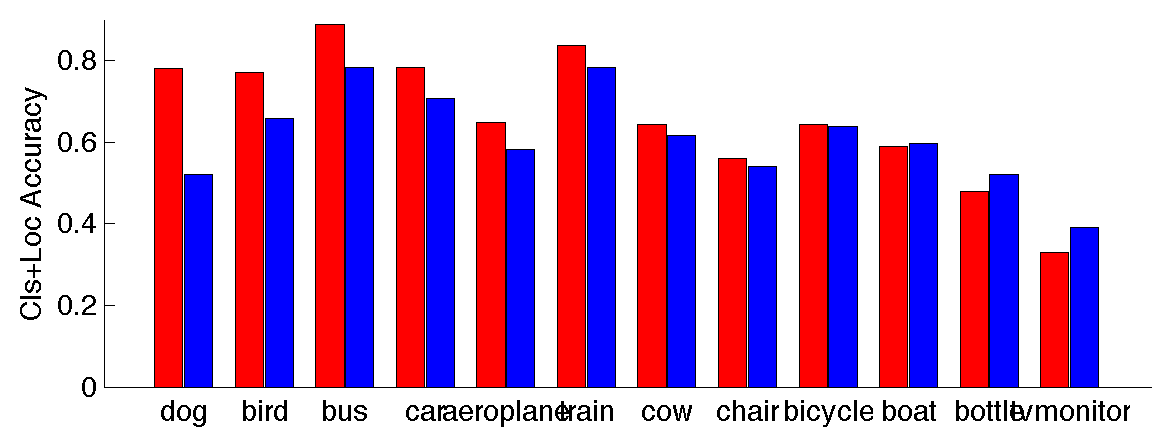 On correctly classified images
Localization accuracy
Level of texture
[Speaker Notes: 156 natural, 344 man-made]
Preliminaries:
ILSVRC-500 (2012) dataset – similar to PASCAL
Leading algorithms: SV and VGG
What happens under the hood
on classification+localization?
SV always great at classification, but VGG does better than SV at localizing small objects
Textured objects easier to localize, especially for SV
Olga Russakovsky, Jia Deng, Zhiheng Huang, Alex Berg, Li Fei-Fei
Detecting avocados to zucchinis: what have we done, and where are we going? ICCV 2013 	        	      http://image-net.org/challenges/LSVRC/2012/analysis
[Speaker Notes: In order to do this, we need a couple of things first. We begin by introducing a subset of 500 classes of ILSVRC which is suitable for studying localization. We show that is has many of the same challenges as the PASCAL VOC dataset. We’ll use these 500 classes for our analysis. Then we’ll briefly discuss some of the winning algorithms of the 2012 challenge. Given these,  we will point out]
ILSVRC 2013 with large-scale object detection
NEW
Fully annotated 200 object classes across 60,000 images
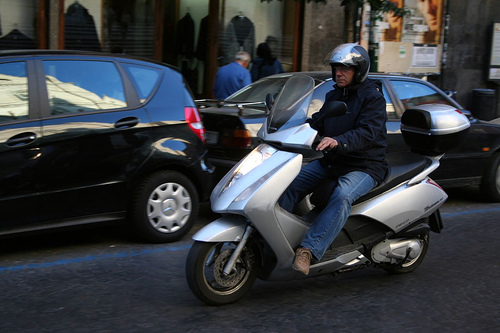 Person
Car
Motorcycle
Helmet
Allows evaluation of generic object detection in cluttered scenes at scale
http://image-net.org/challenges/LSVRC/2013/
3x
[Speaker Notes: In this challenge, we focused on 1000 object classes]
ILSVRC 2013 with large-scale object detection
NEW
10x
25x
4x
More than 50,000 person instances annotated
http://image-net.org/challenges/LSVRC/2013/
3x
[Speaker Notes: In this challenge, we focused on 1000 object classes]
ILSVRC 2013 with large-scale object detection
NEW
159 downloads so far:
http://image-net.org/challenges/LSVRC/2013/

Submission deadline Nov. 15th
ICCV workshop on December 7th, 2013

Fine-Grained Challenge 2013:
https://sites.google.com/site/fgcomp2013/
3x
[Speaker Notes: Google, stanford, princeton,]
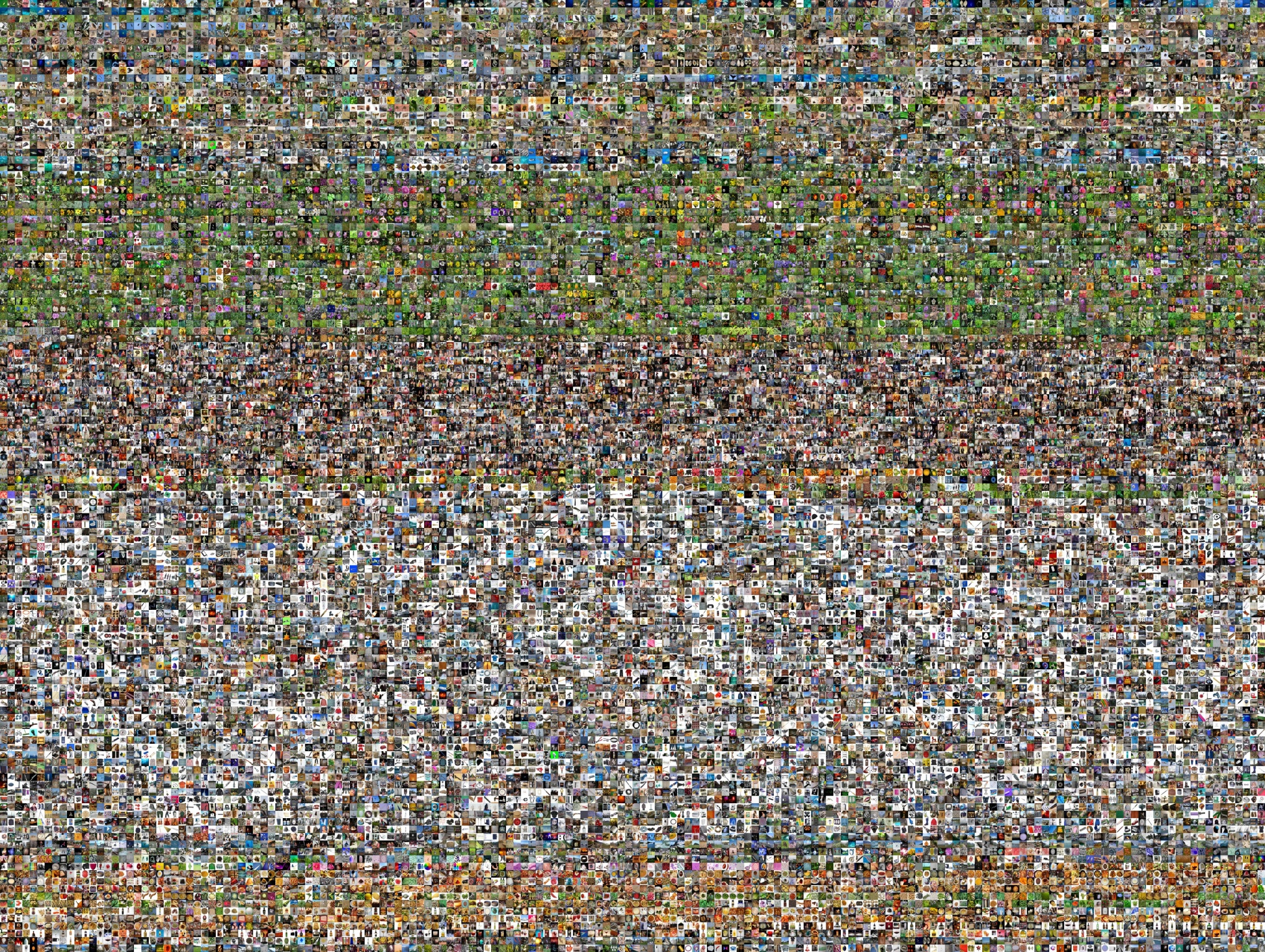 Thank you!
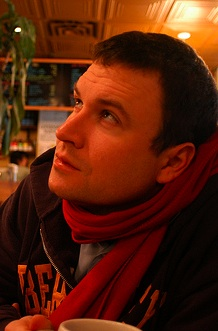 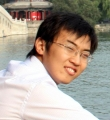 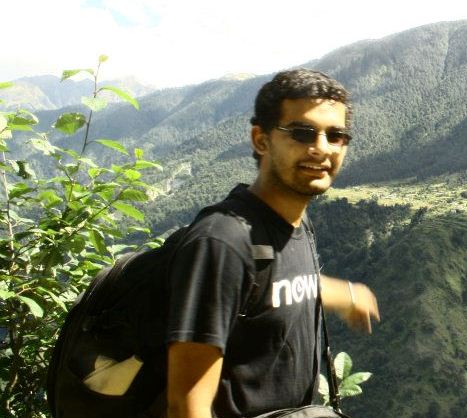 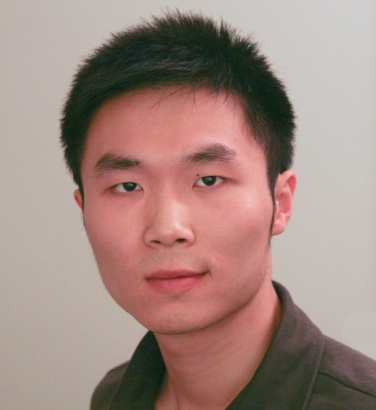 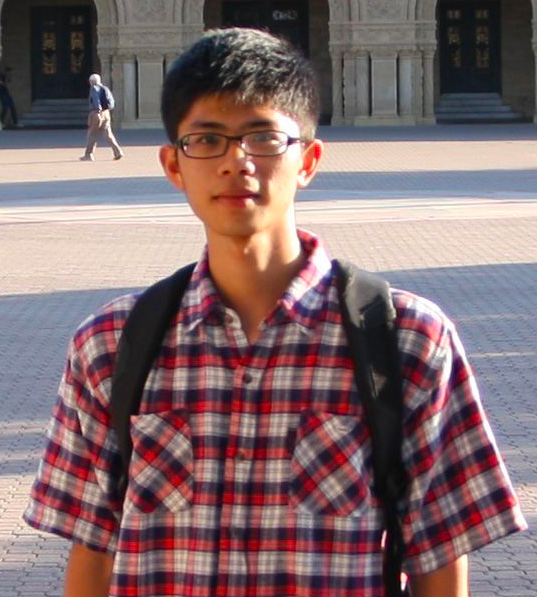 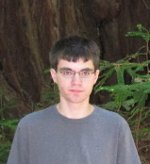 Sanjeev Satheesh
Stanford U.
Hao Su
Stanford U.
Dr. Jia Deng
Stanford U.
Jonathan Krause
Stanford U.
Zhiheng Huang
Stanford U.
Prof. Alex Berg
UNC Chapel Hill
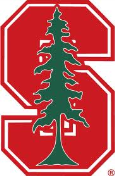 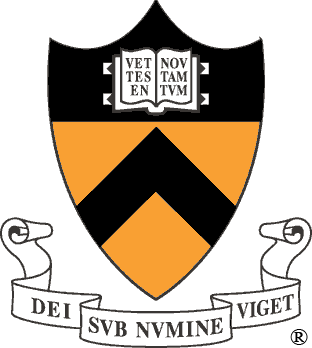 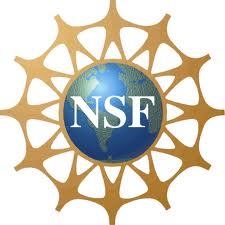 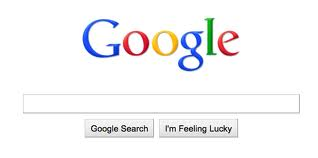 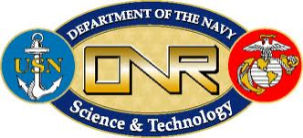 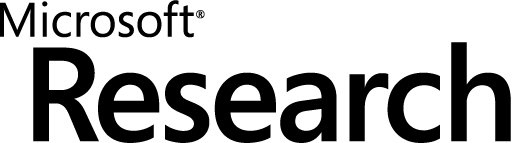